What do they do?
What are CubeSats & other small satellites?
How do they adjust & maintain orientation?
CubeSatEssentialQuestions
How do they position themselves in space for a mission?
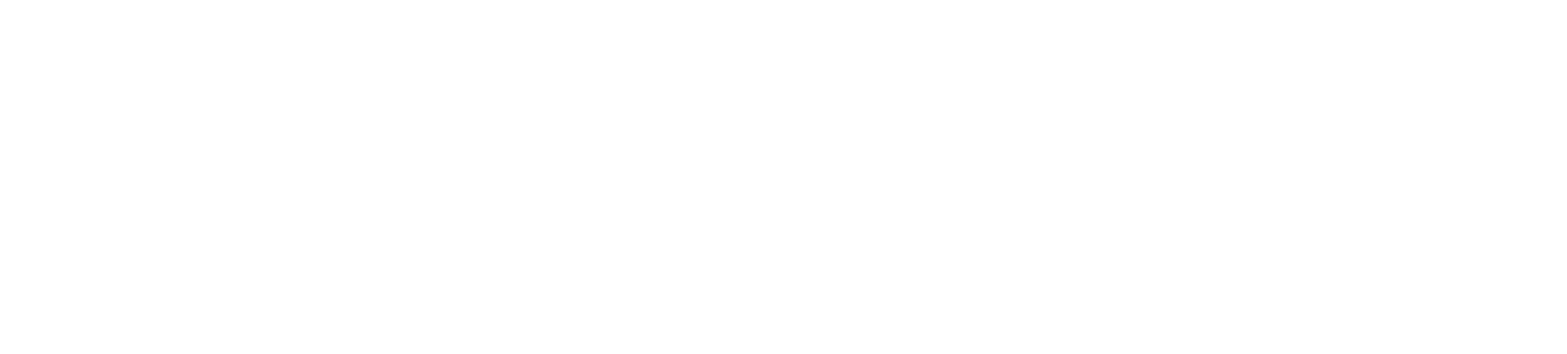 Day 1
Space Spark
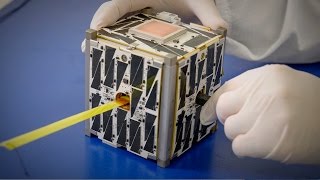 Understanding Orientation
What Do You Notice? Wonder?
What is a CubeSat?
Attitude Adjustment:  Dizzy Bat
Wrap-Up: Satellite I.Q.
Source: NASA/JPL
Space Trivia
Which unmanned spacecraft performed the first flyby of Mars?
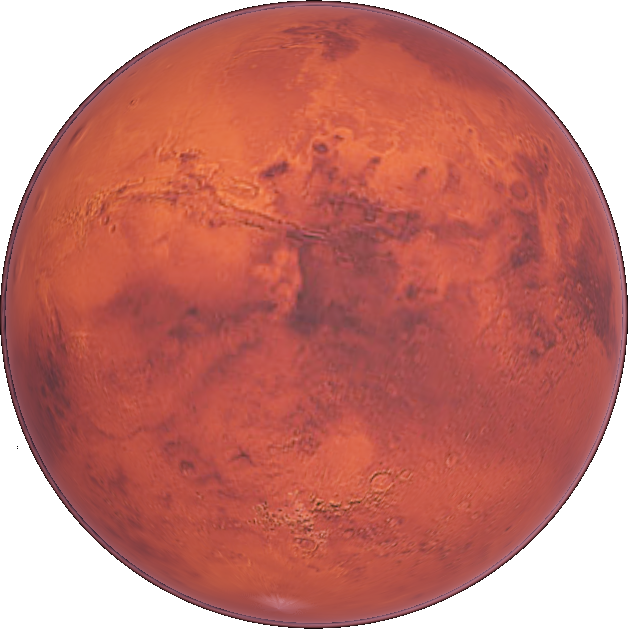 Telus 1
Mariner 4
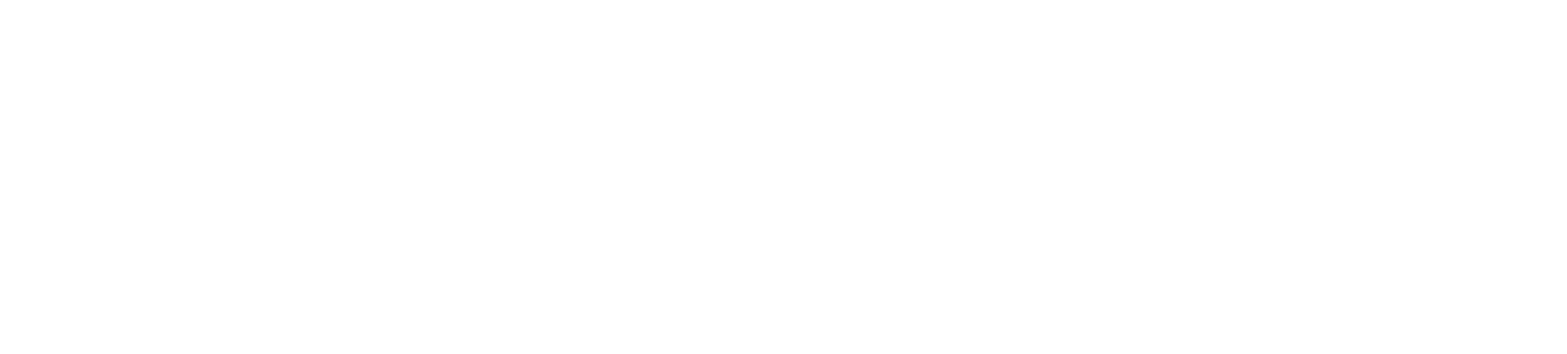 [Speaker Notes: Trivia (answer: Mariner 4)

Source: NASA/JPL]
September 13, 2017 vs November 18, 2017
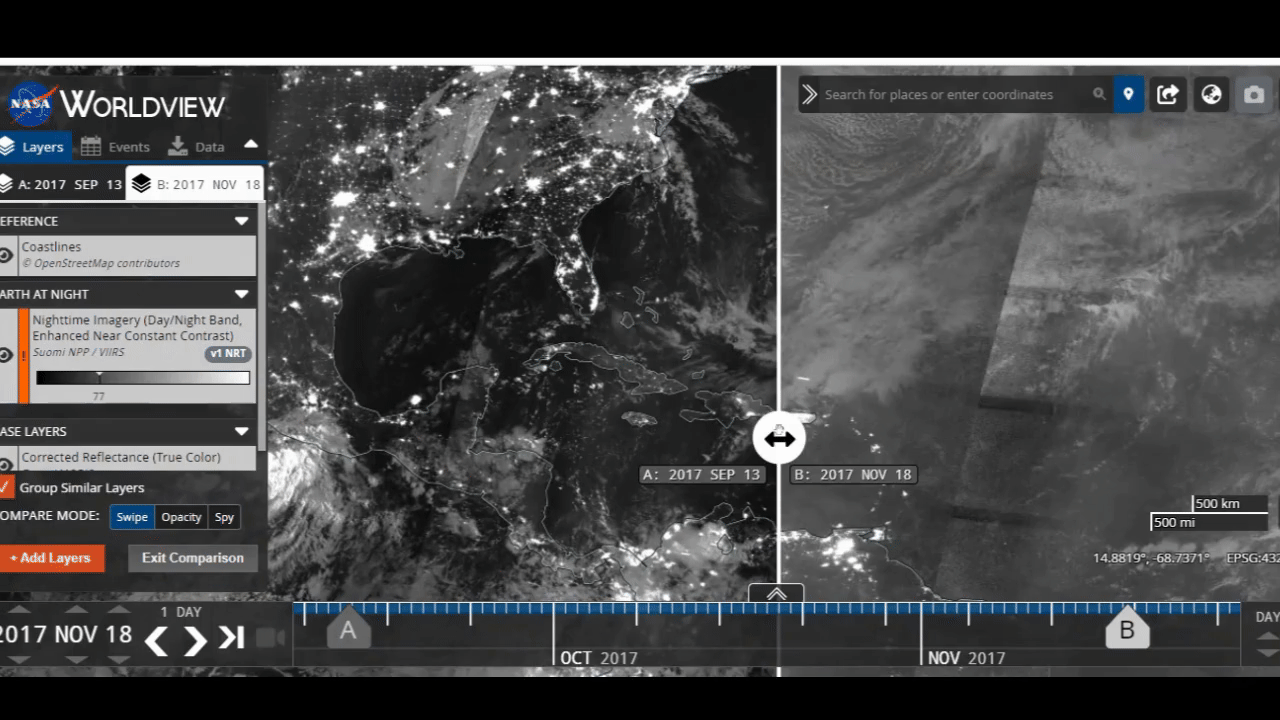 Source: NASA Worldview
What do you notice? What do you wonder?
[Speaker Notes: Ask, “What do you notice as the image slides from Sept. 2017 to Nov. 2017?” Answers will vary and all are accepted.  (Note the electricity outages in September that were not fixed until mid-November of 2017)

Ask, “What do you wonder as the image slides from Sept. 2017 to Nov. 2017?” Encourage all questions/wonderings. 
Explain that these two satellite images are from before and after Hurricane Maria hit Puerto Rico in 2017 and allow scientists the ability to track the effects of the hurricane overtime. (For more information, click here.) Over the next few classes we’ll be exploring satellite and cubesat positioning in space to understand how data, like the images from Hurricane Maria, can be gathered.

NASA Worldview Source
More information here]
CubeSats
Cubesats are compact satellites that allows data collection from orbit in a small form factor of 10 cm3.  This small form factor allows for many more cubesats to be launched into space compared to satellites of traditional sizes.
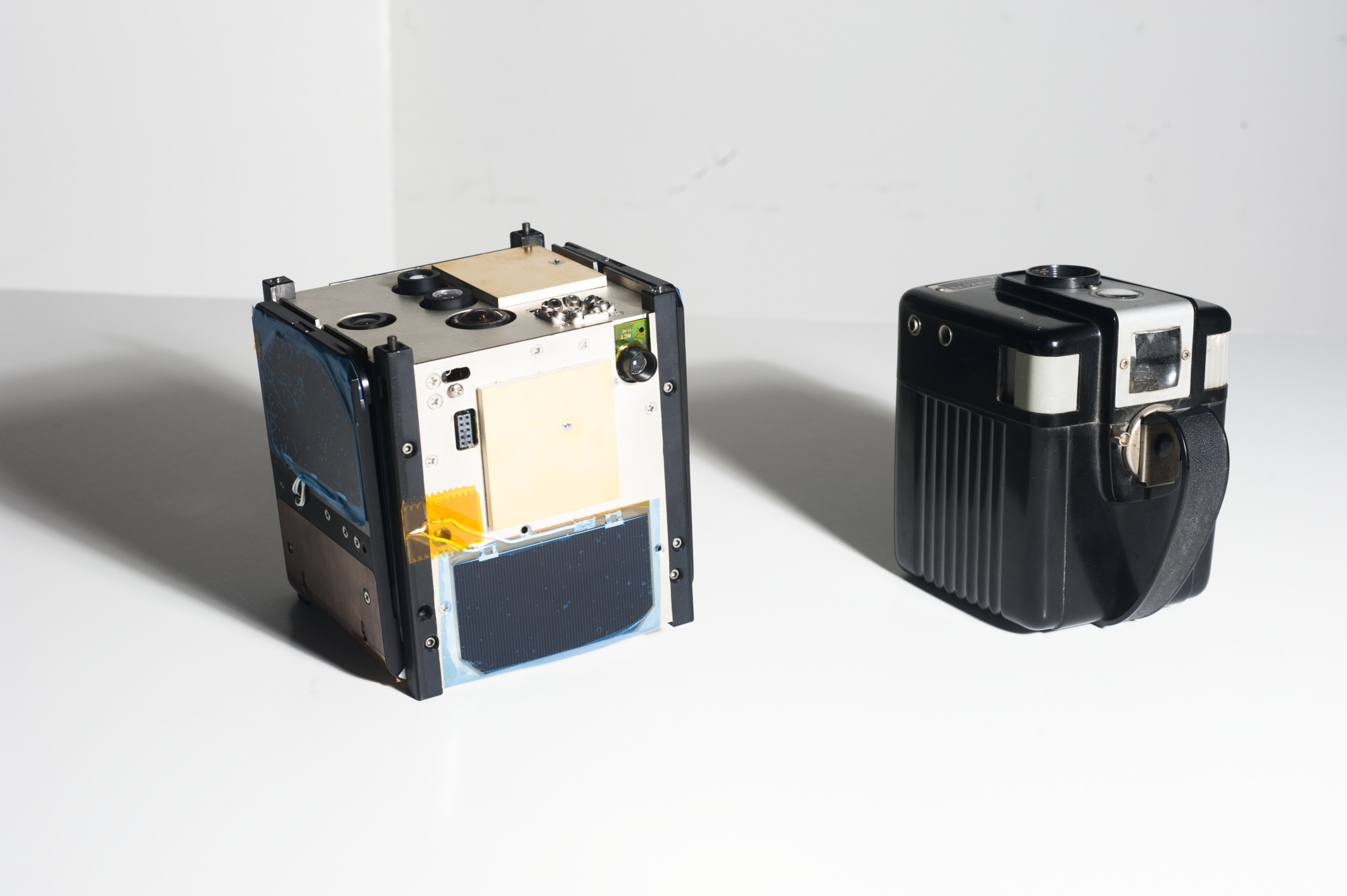 Since weight has a large impact on the cost of going to space, Cubesats allow for increased missions because many can do what much larger satellites were designed to do in the past.
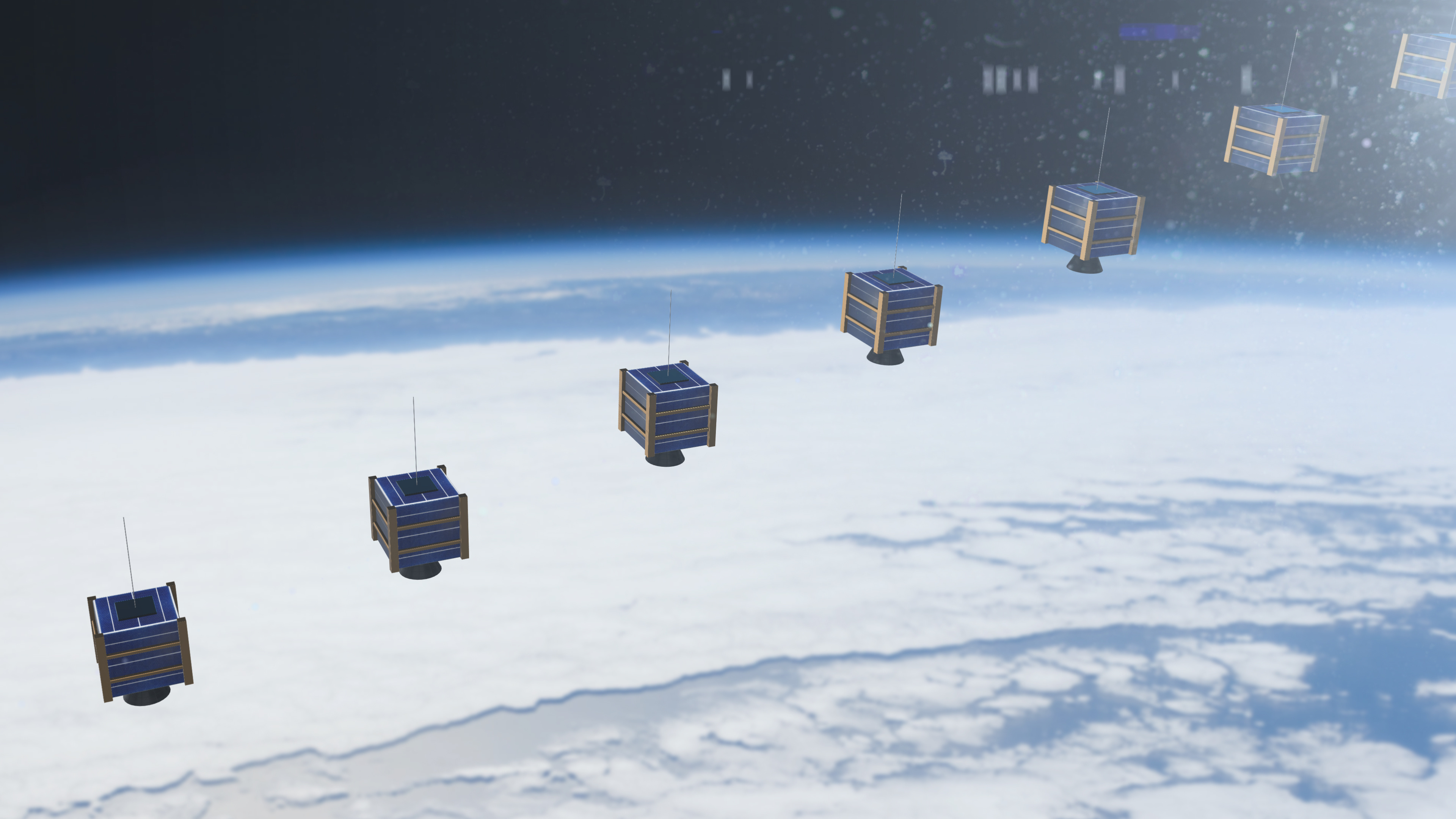 [Speaker Notes: Adobe Stock and Aerospace]
CubeSats
CubeSats are compact satellites that allow constellations to be made around the Earth in order to monitor various events. 
Due to their small size, many cubesats can occupy low Earth orbit (LEO) 
Despite their benefits, CubesSats still need to be controlled from the ground and complications may still arise.  This is one of the purposes of this CubiKit, to understand how to orient and control a CubeSat.
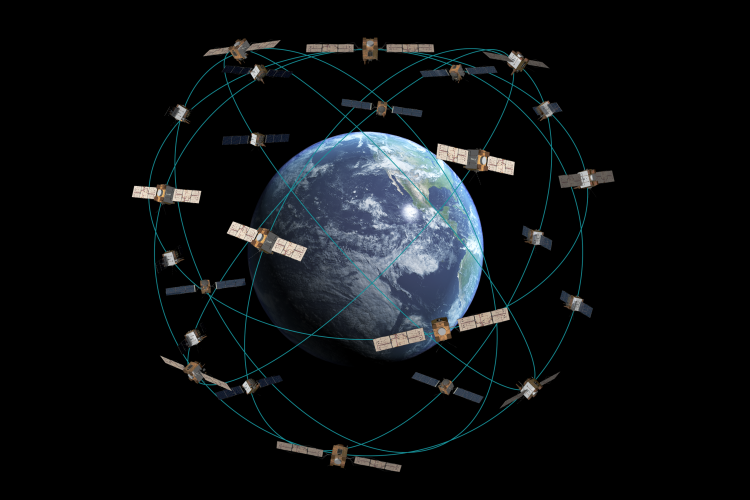 [Speaker Notes: Adobe Stock]
Section A - Dizzy Bat
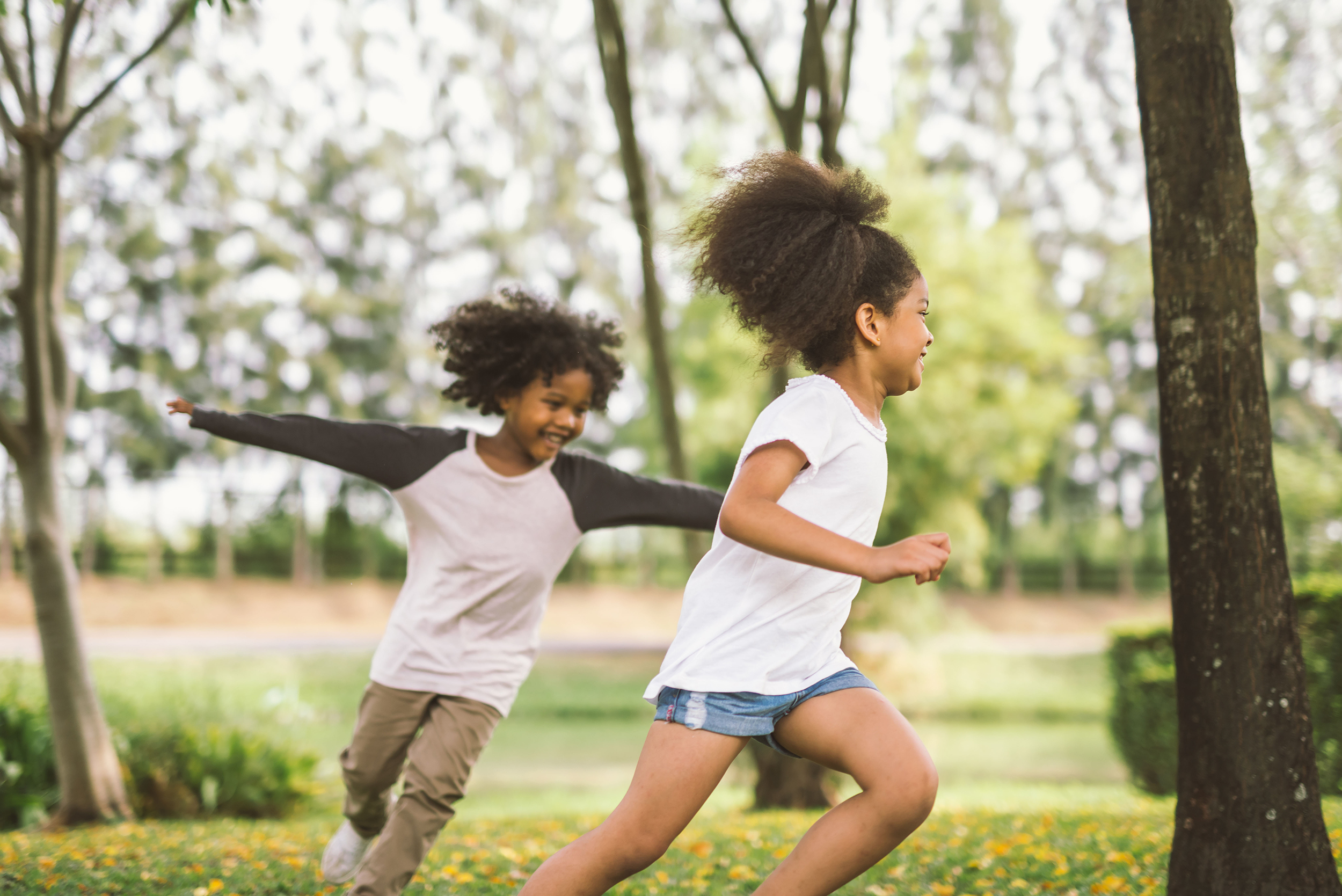 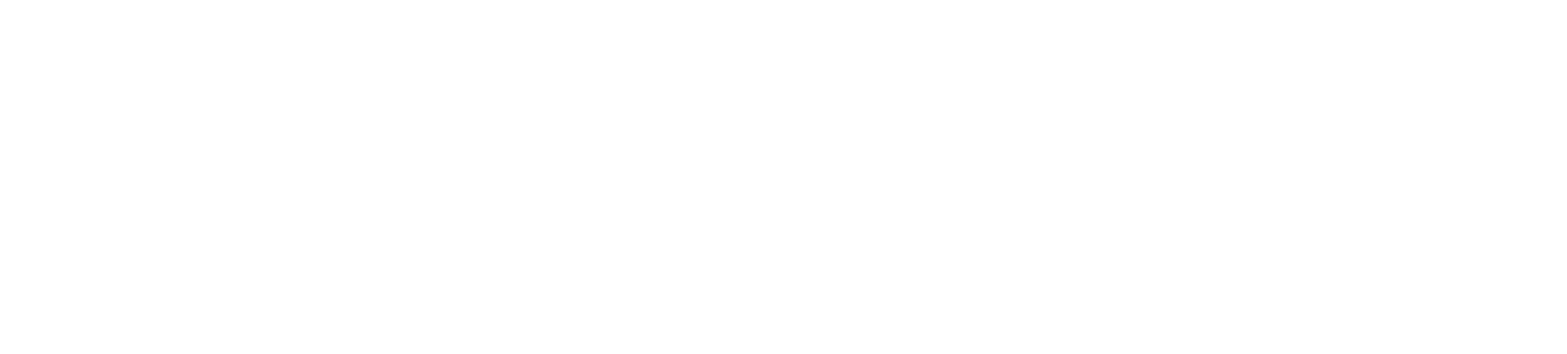 [Speaker Notes: Adobe stock]
Section B - Dizzy Bat Class Data
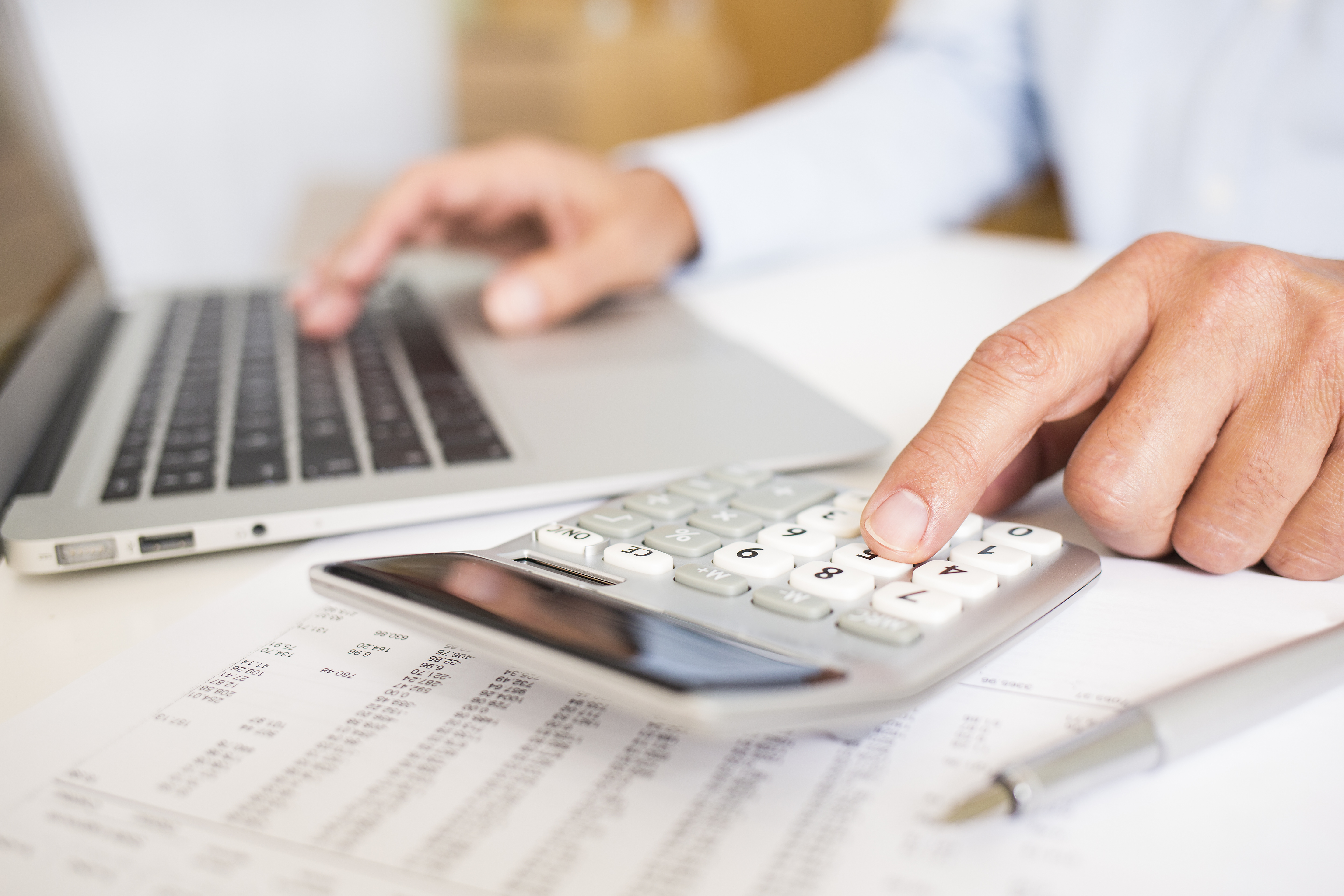 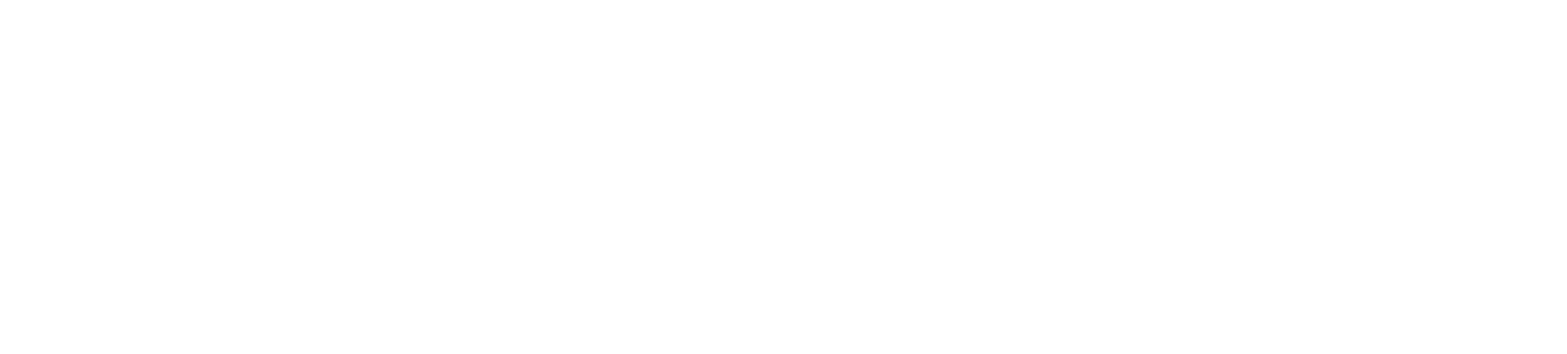 [Speaker Notes: Adobe Stock]
Section C - Strategies for Orientation
Which round was easiest for you? Why? 


What senses did you rely on to navigate to your partner? 


With fewer senses (when you were blind folded), how did that change your ability to navigate toward your partner? Use data to tell this story.
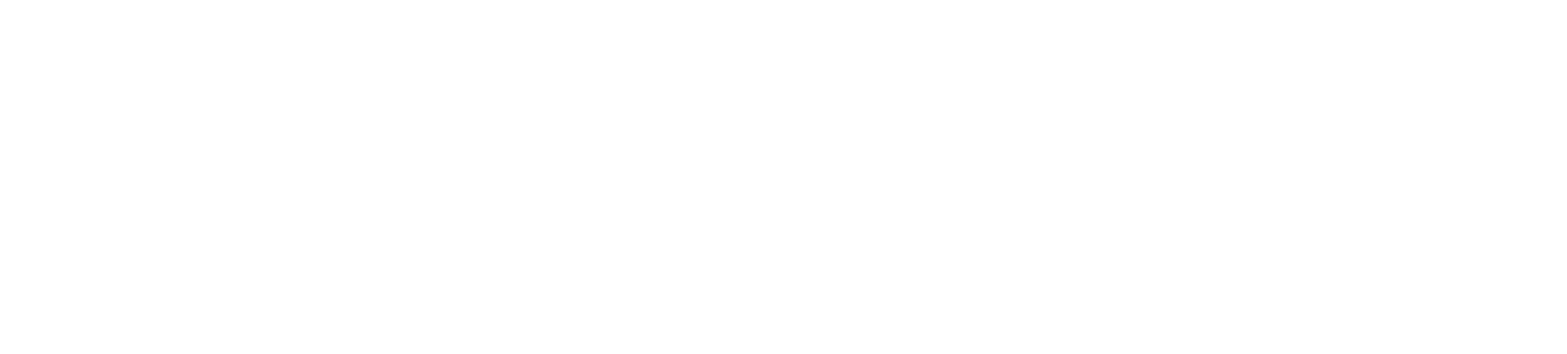 Day 1 Wrap-up:
What's Your Satellite IQ?
Interesting
IQ
Question
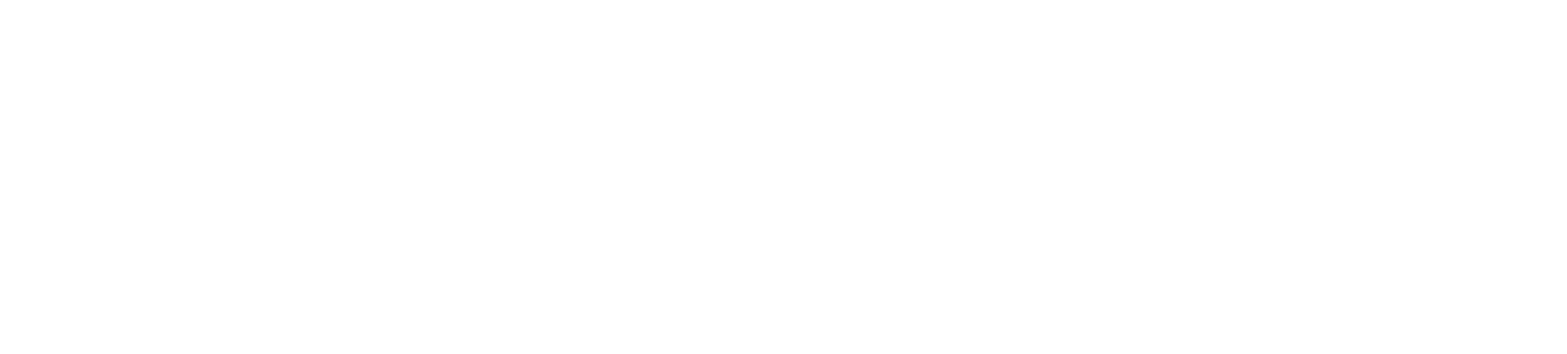 Day 2
Space Spark
Vocabulary Development
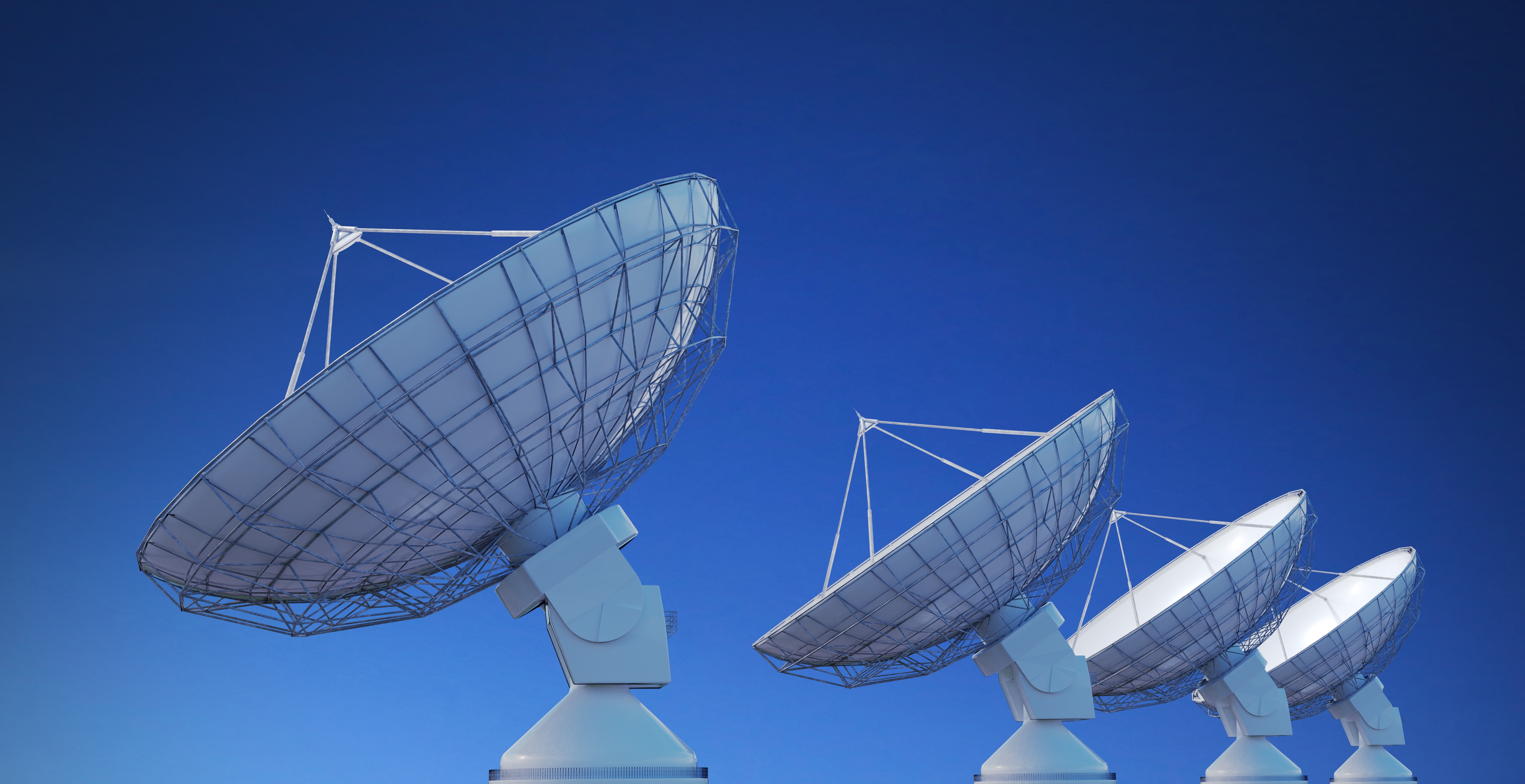 Information Transmission Simulation
Vocabulary in your words
What is Attitude & Control? (9 min)
Wrap-Up: Use your words & think a little differently.
Space Trivia
Approximately how many pieces of space junk larger than 1mm are there?
100 thousand
100 
million
100 billion
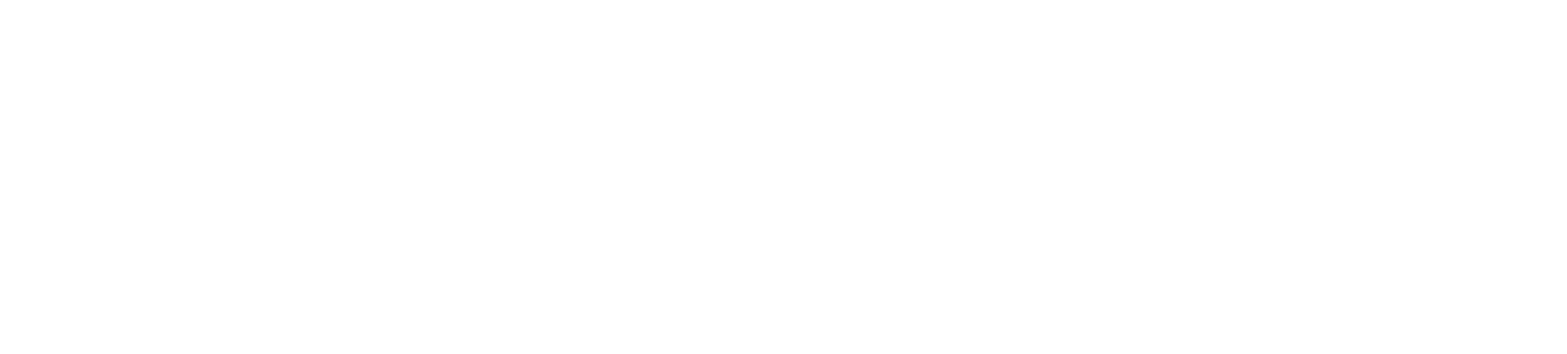 [Speaker Notes: Trivia Source (answer: 100 million)   

Photo, Adobe Stock
Video Link: https://www.youtube.com/watch?v=O5CJRsh5RlU]
Section D - How CubeSats Transmit Information
Rounds of Observation:

Number of shapes

Shapes

Location of shapes

Size of shapes

Orientation of shapes

Color of shapes
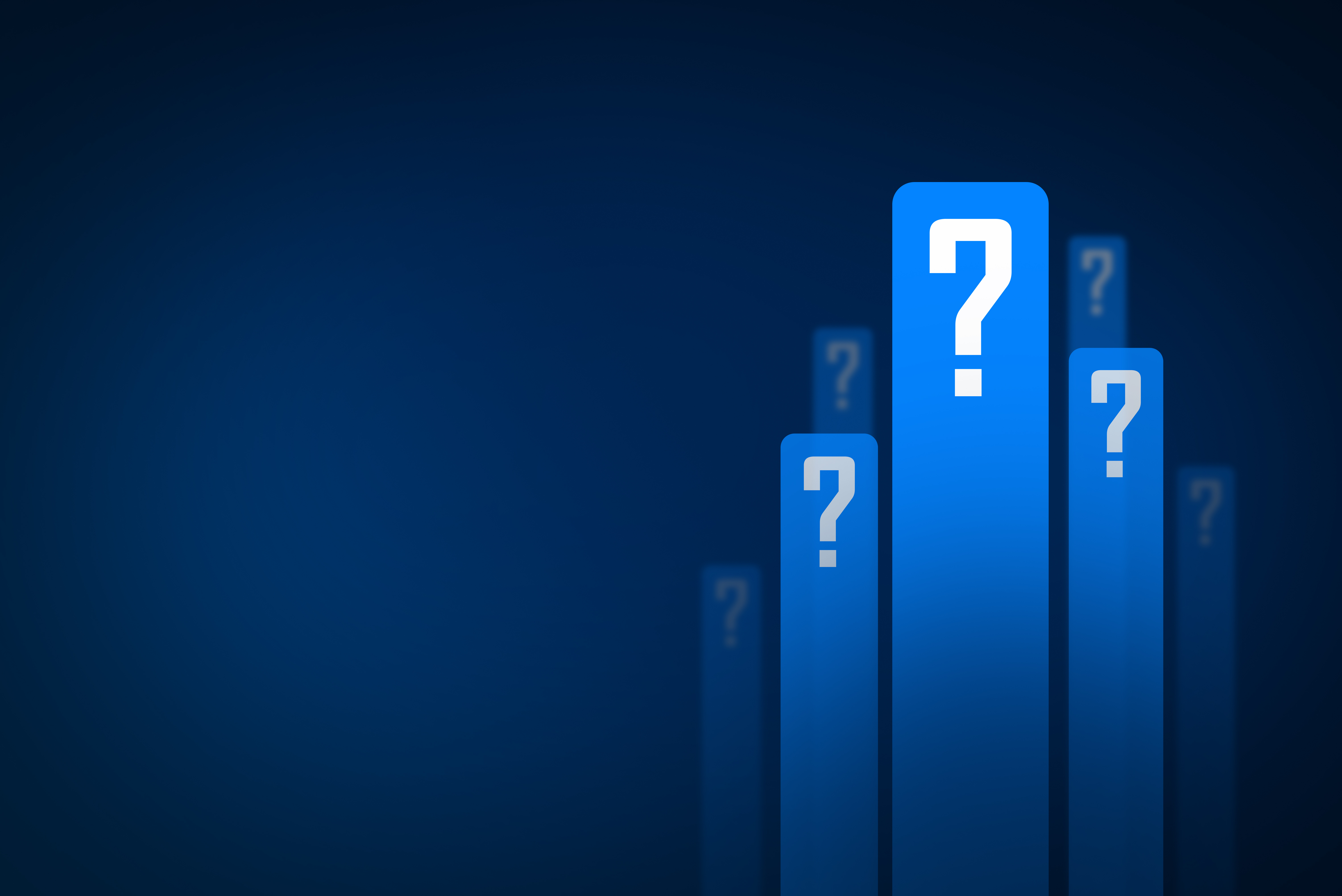 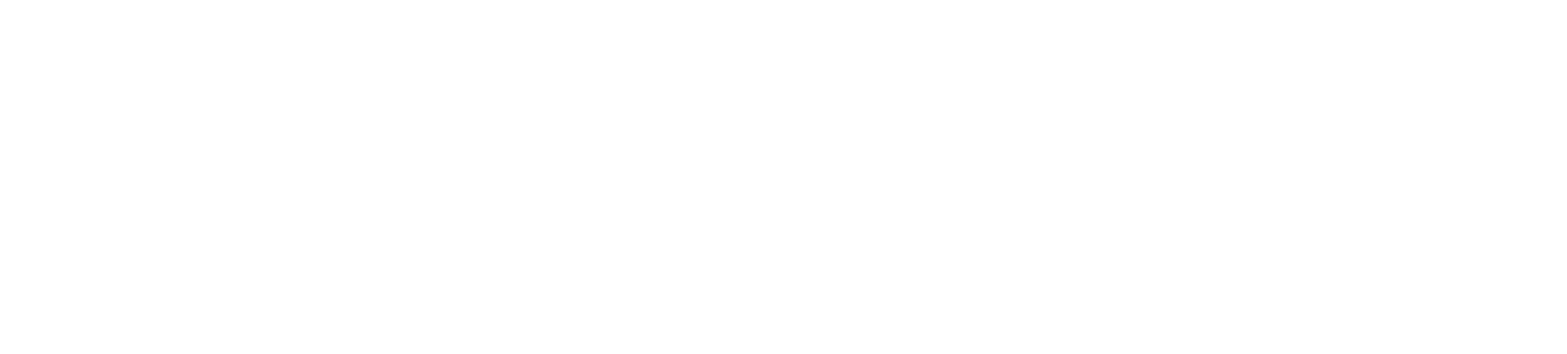 [Speaker Notes: Adobe Stock]
Section D - How CubeSats Transmit Information
Describe the successes you experienced during this activity. 



Describe the challenges you experienced during this activity.
What lingering questions/ wonderings do you have about CubeSat Information transmission?
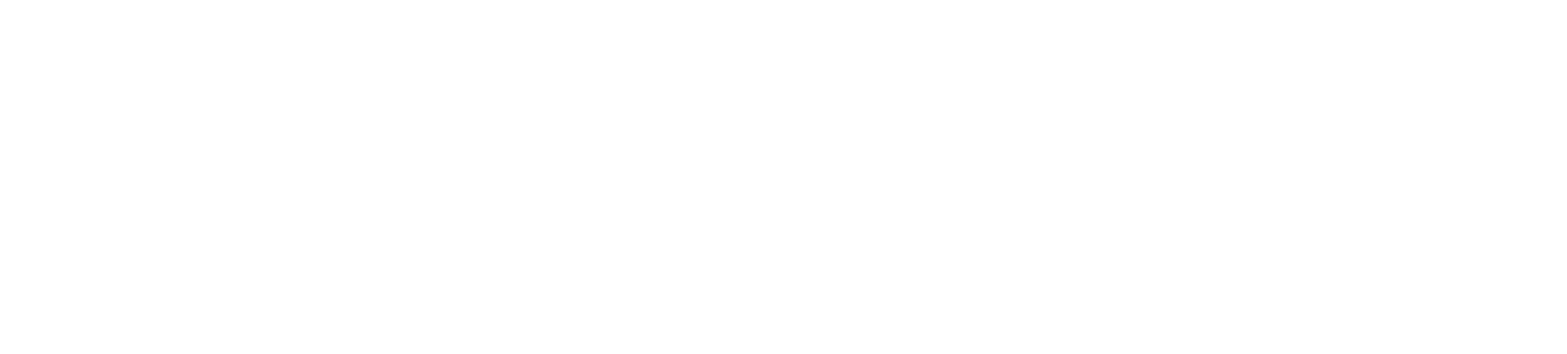 Section E - Vocabulary Development
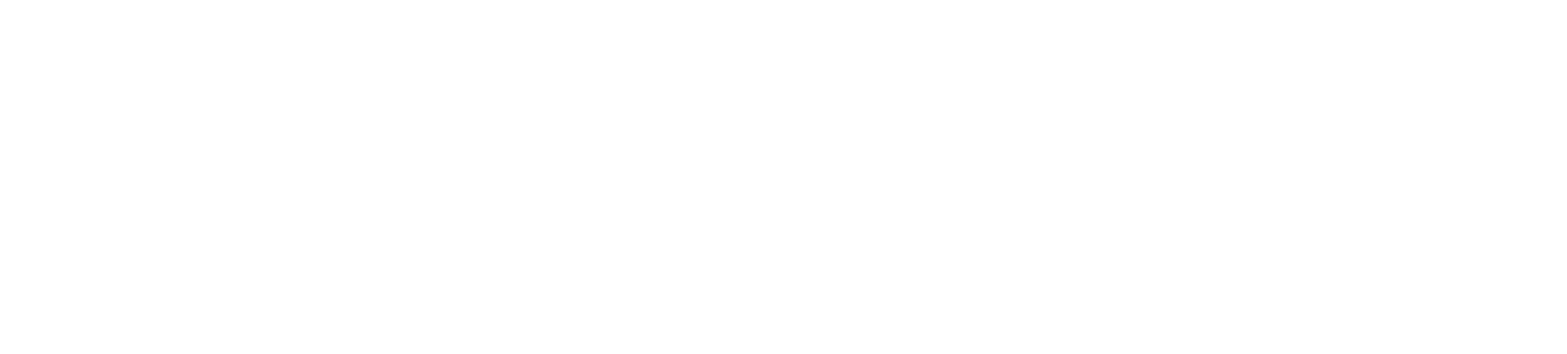 Satellite
Cubesat
Navigation
Control
Torque
Drag
Orientation
Trajectory
Attitude
Gyroscope
Angular Momentum
[Speaker Notes: Missing Sources]
Section E - What are Attitude and Control?
Watch the video.
What are the two primary external forces acting upon the ISS that require us to continually change its attitude?
What are the two methods of orienting a satellite and maintaining its attitude?
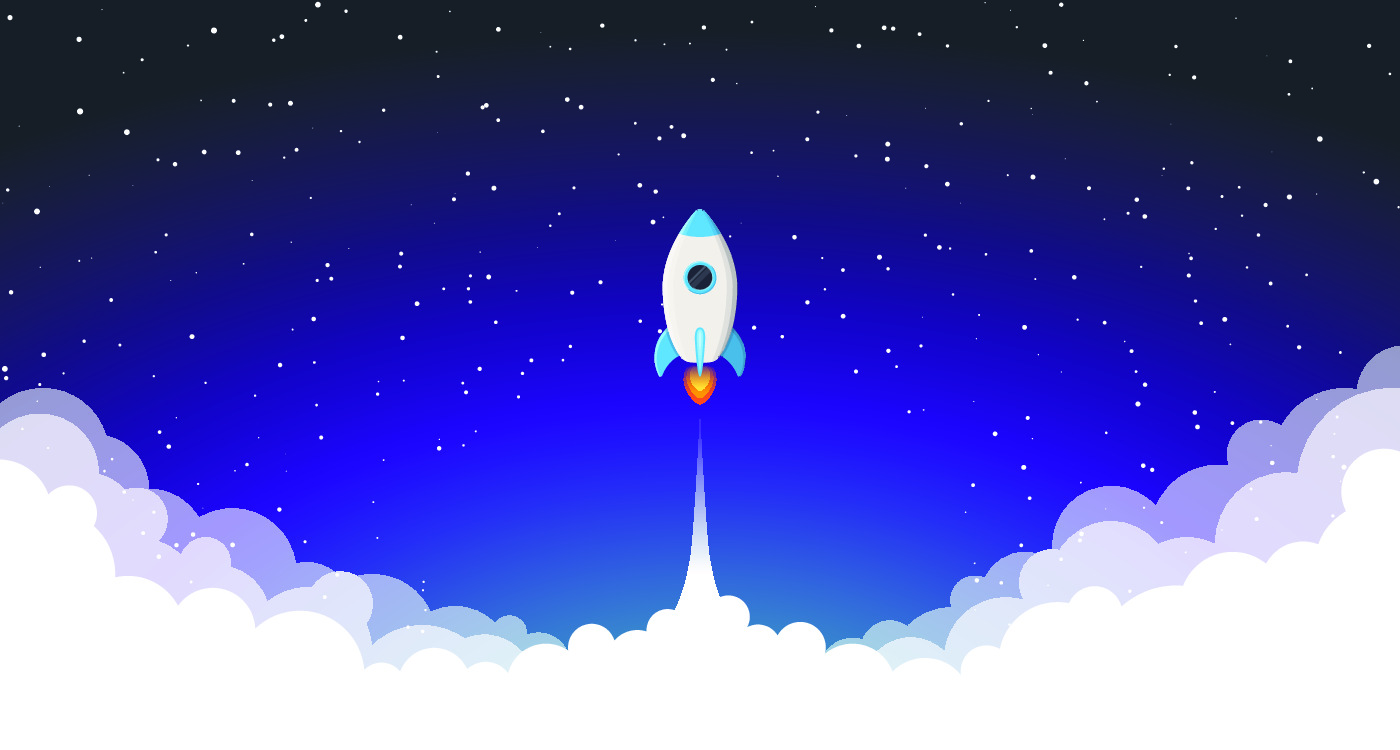 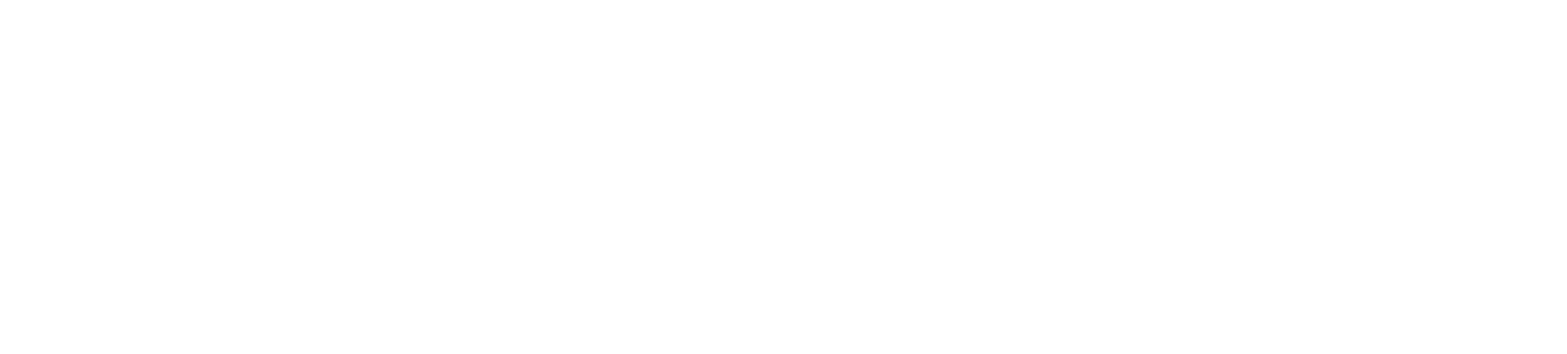 [Speaker Notes: Adobe Stock]
Section F - What are Attitude and Control?
What are some differences between CubeSats and the current research satellites employed by scientists? 


What benefits do CubeSats have over older, larger research satellites?
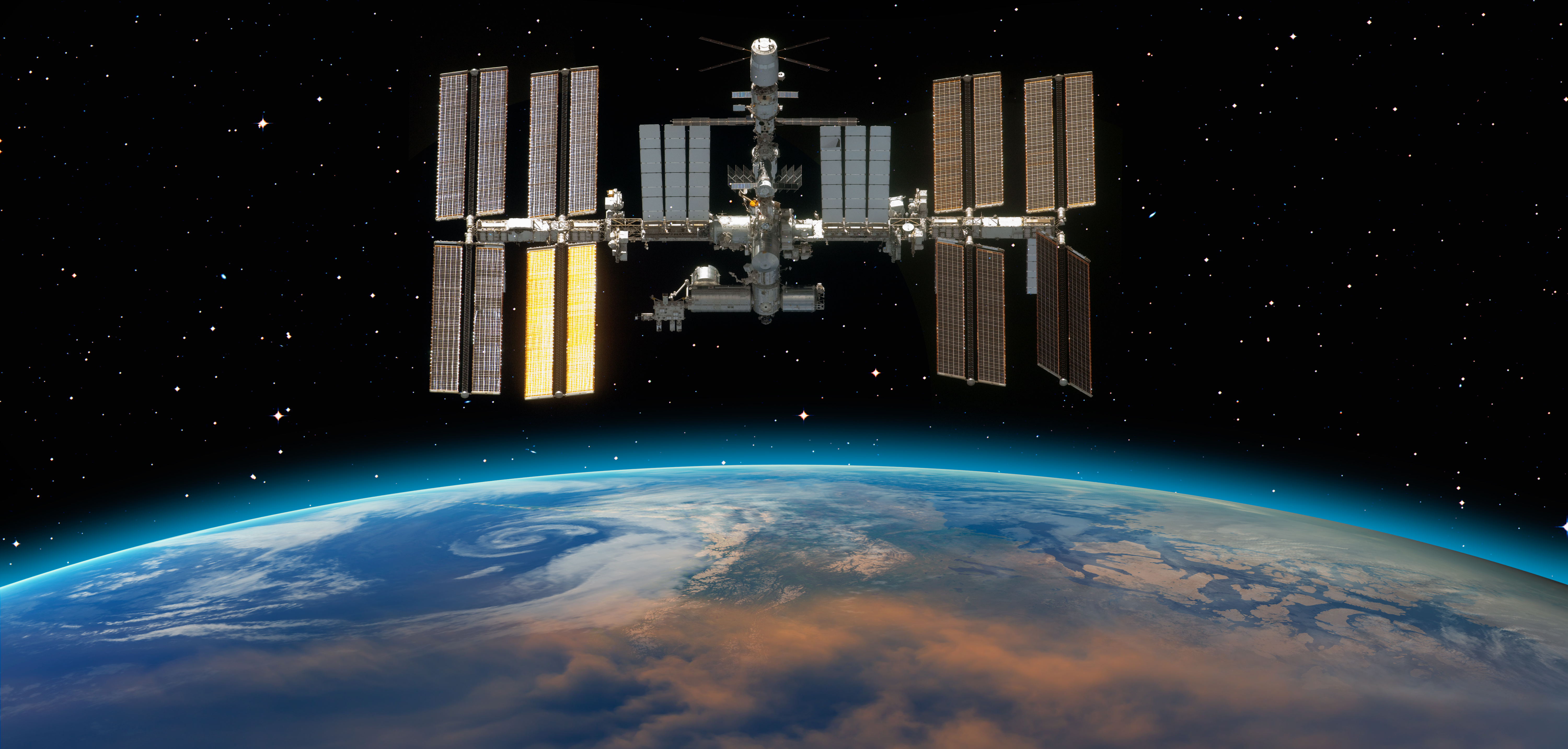 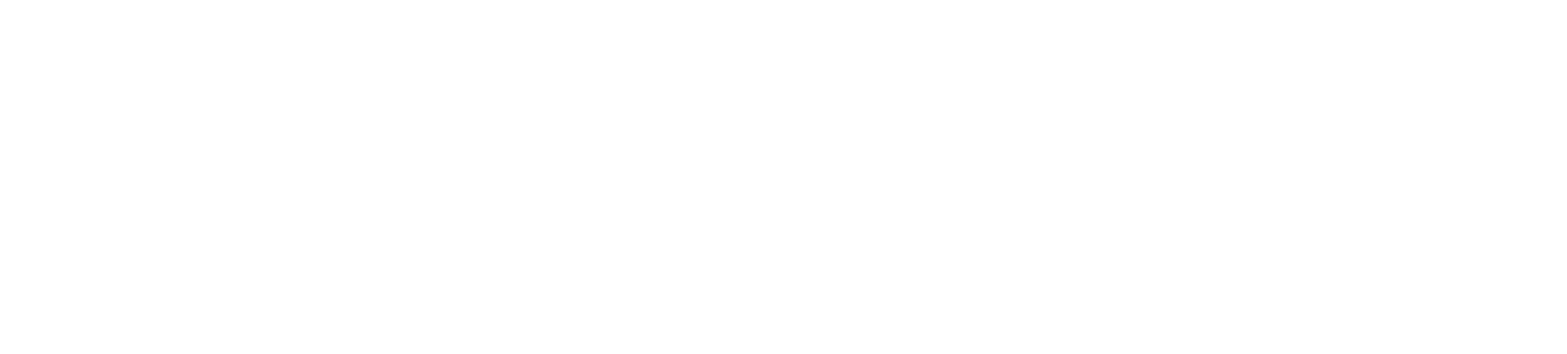 [Speaker Notes: Adobe Stock]
Use Your Words.
Use at least ___ of the words in section E
Describe the typical day of a highschool student
Share with a neighbor.
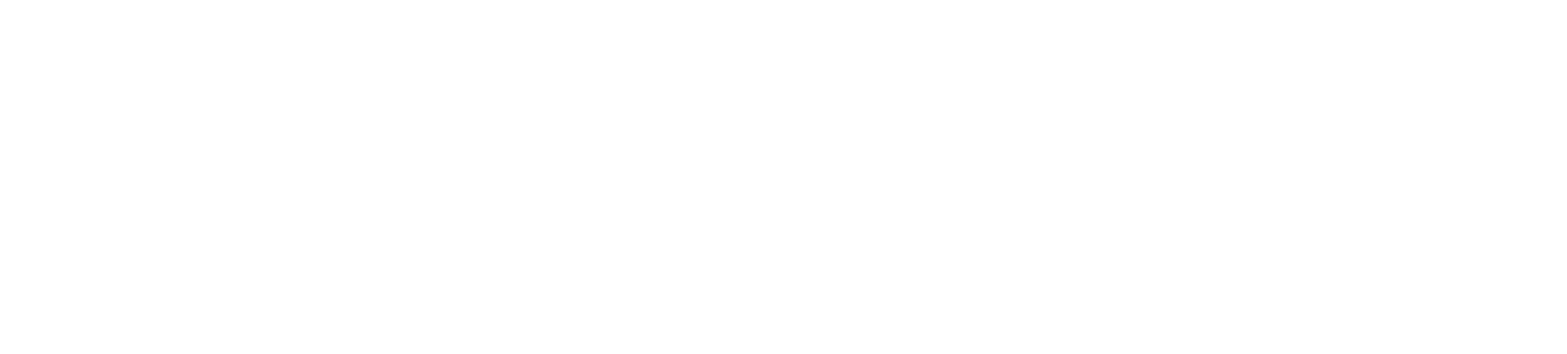 Day 3
Space Spark
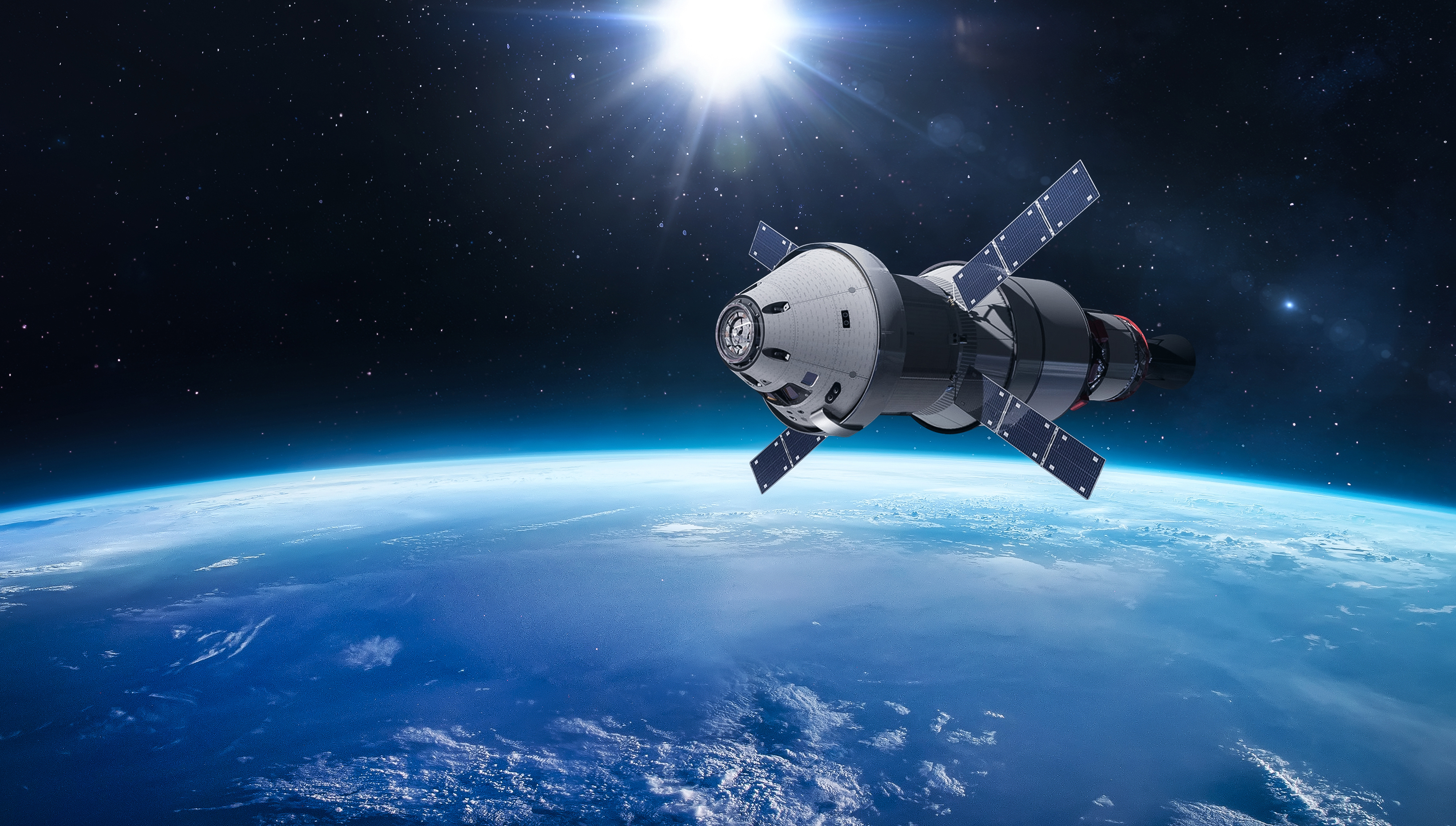 Building a CubeSat
Anatomy of a CubeSat 
Information Transmission Review
Case Studies
Wrap-up
Space Trivia
Voyager 1’s Golden Record contains greetings in how many languages?
55
12
27
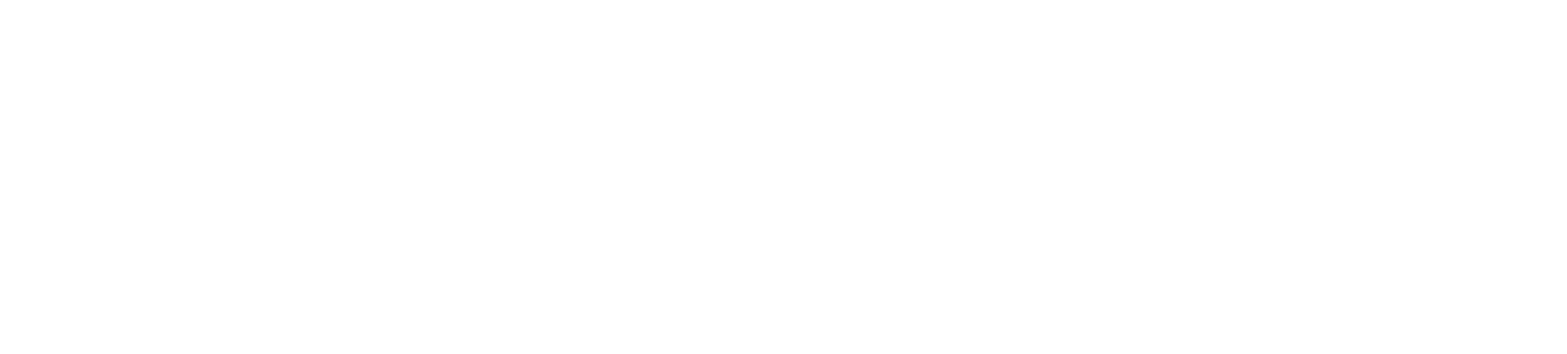 [Speaker Notes: Trivia (55) More information:The Golden Record aboard the Voyager 1 spacecraft contains a message intended to represent Earth to potential extraterrestrial civilizations. This message includes a collection of sounds and images that represent life on Earth. The record is inscribed with greetings in 55 languages, a selection of music from various cultures, and a range of natural sounds, including thunder, birdsong, and ocean waves. It also includes a guided map to locate our solar system and Earth's position within it.
The historic message is a way to convey a snapshot of human culture and civilization to any intelligent beings who might encounter the Voyager 1 spacecraft in the distant future.

Image: Orion – Adobe Stock]
Section G - Labeling Parts of a CubeSat
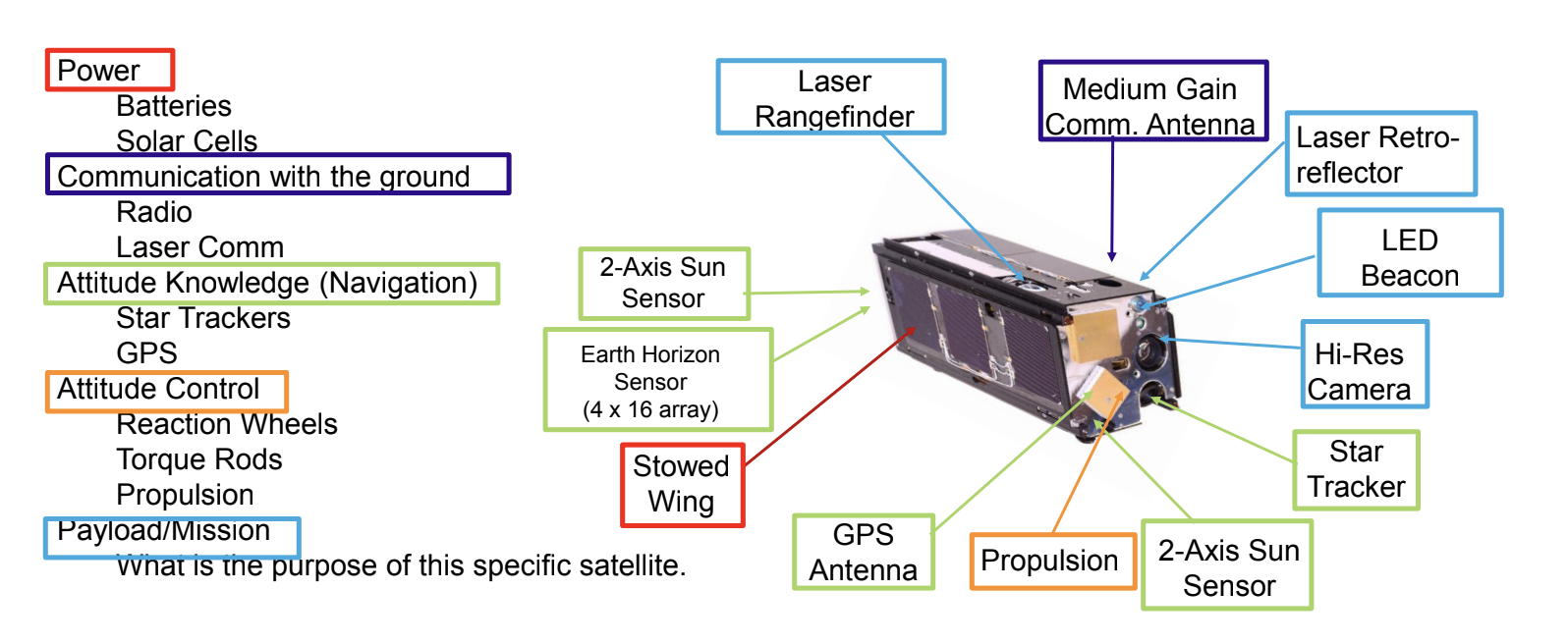 2.
1.
3.
4.
12.
5.
11.
6.
10.
9.
8.
7.
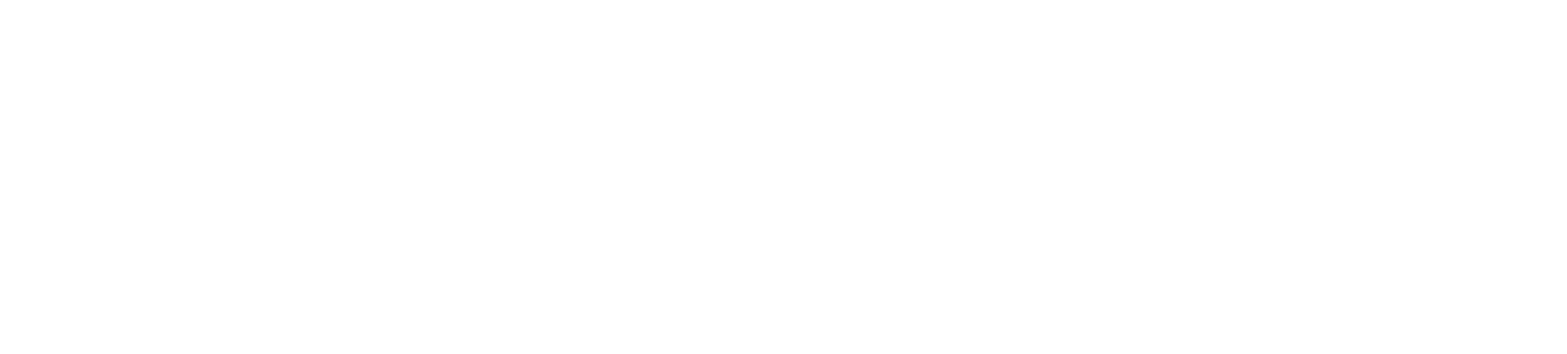 Section H - CubeSat Transmission Process
Identify which of the 5 main components of a satellite (power, communications, attitude knowledge, attitude control, or payload/mission) were used in the activity. 

What did the command for the following represent?
number of shapes 
shapes 
location of shapes
size of shapes 
orientation of shapes 
color of shapes
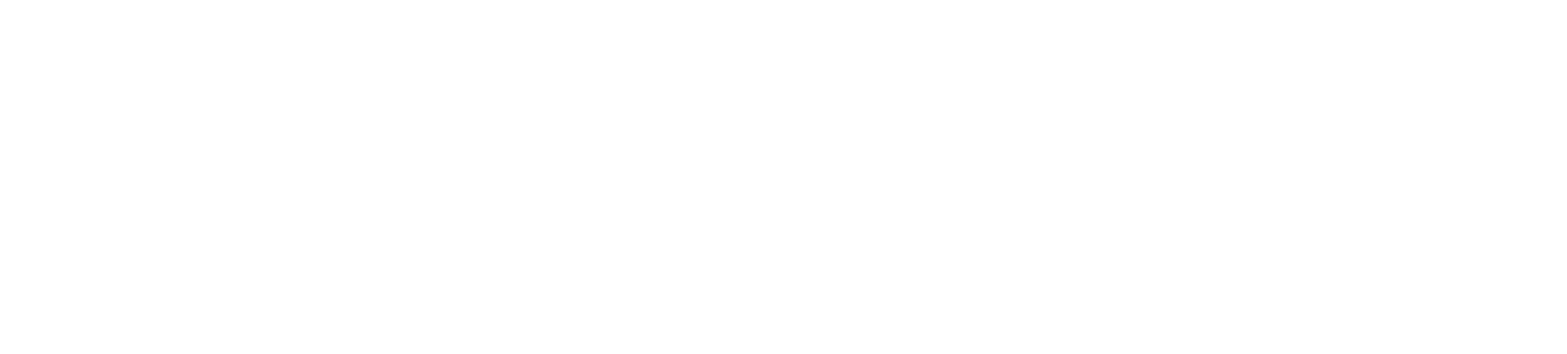 Section I - Satellite Case Study
JWST
What does this satellite observe? The satellite uses its sensors to see light from distant galaxies and stars.

What sensors does this satellite use? It has a near-Infrared camera, a near-IR Spectrograph, a mid-IR instrument, and a Fine Guidance Sensor/Near-IR Imager and Slitless Spectrograph.

How do these individual sensors come together to provide information to scientists that tell the entire story? All of these sensors together are able to take in multiple types of EM radiation and provide as much data as possible about the part of space they are viewing.
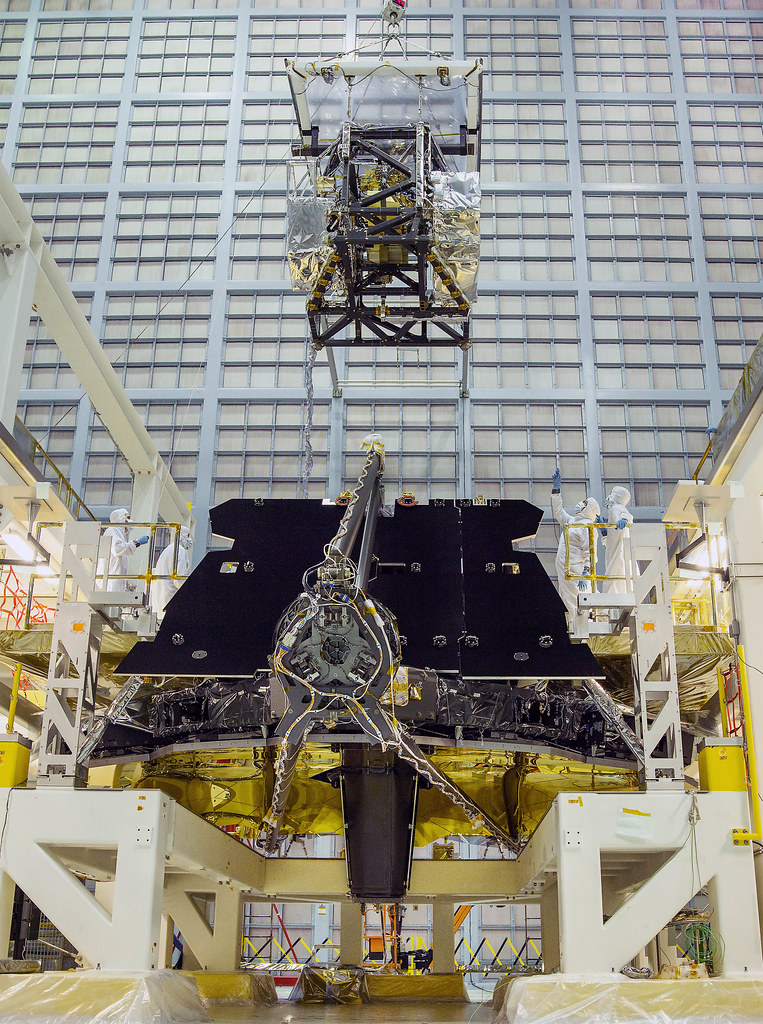 Source: NASA/ChrisGunn
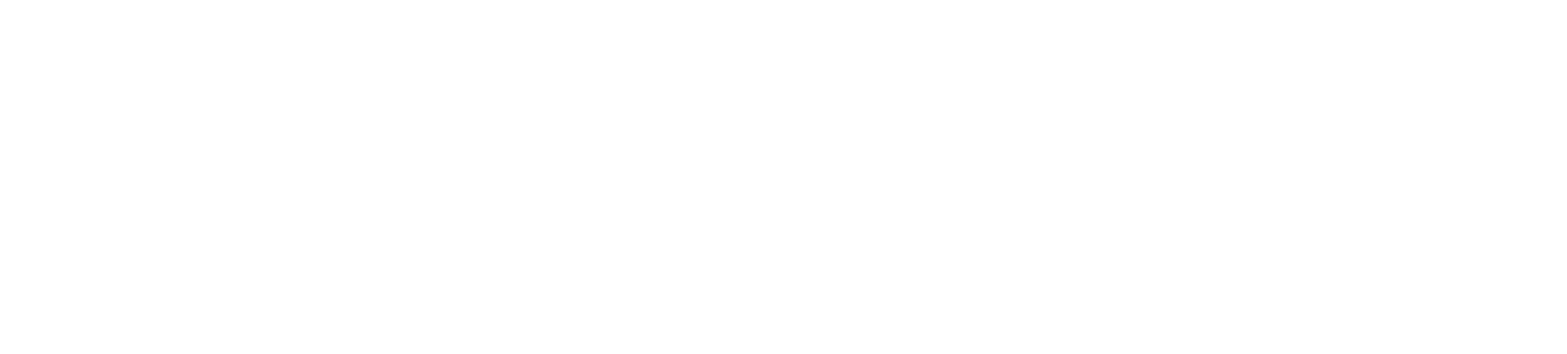 [Speaker Notes: Image Credit: https://webb.nasa.gov/content/observatory/instruments/index.html]
Section I - Satellite Case Study
ICESat-2
What does this satellite observe? This satellite observes tree canopy heights, ocean and lake levels, and the elevation of ice sheets, glaciers, and sea ice.

What sensors does this satellite use? The ICESat-2 uses six lasers split into three pairs (six total beams to better measure the earth), blasting 10,000 laser light pulses per second. These photons return to the satellite and the information is transmitted down to NASA stations on the ground.

How do these individual sensors come together to provide information to scientists that tell the entire story? These laser light pulses can determine the height of something to within 4 millimeters, which helps them accurately predict sea level heights and rate of ice caps melting.
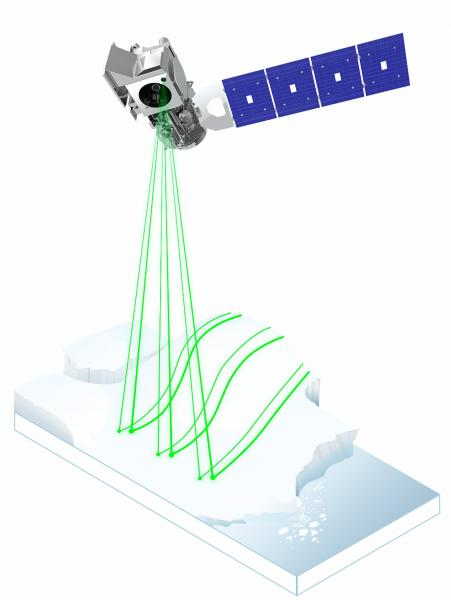 Source: NASA
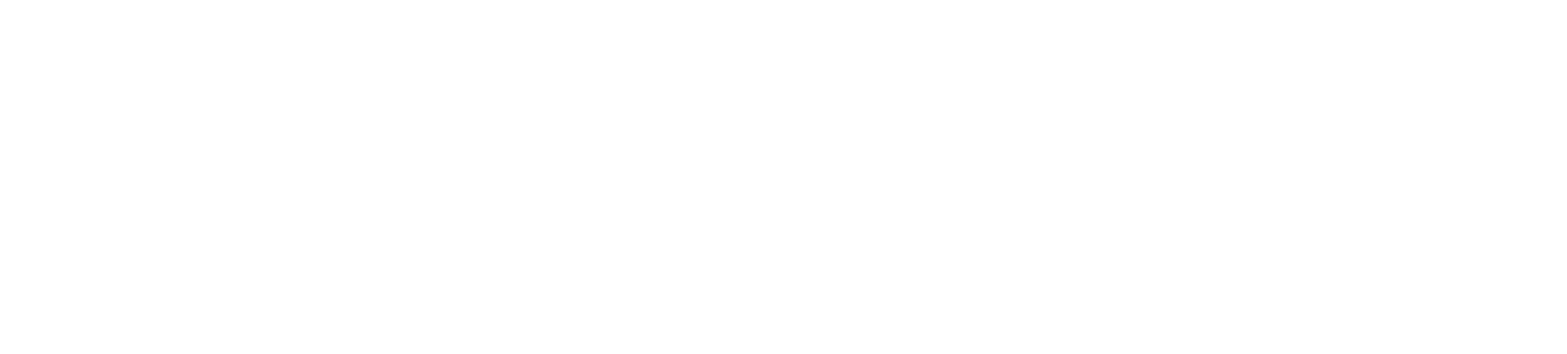 [Speaker Notes: Image Credit: https://icesat-2.gsfc.nasa.gov/]
Section I - Satellite Case Study
SMAP
What does this satellite observe? This satellite monitors the topsoil of the earth’s surface to create soil moisture estimates and identify drought locations.

What sensors does this satellite use? The SMAP uses two microwave instruments. A radar and radiometer are a combination of active and passive radar which combine higher resolution and higher soil moisture accuracy. 

How do these individual sensors come together to provide information to scientists that tell the entire story? They are able to map the entire globe in about 3 days and gather soil moisture estimates in approximately a 6-mile resolution.
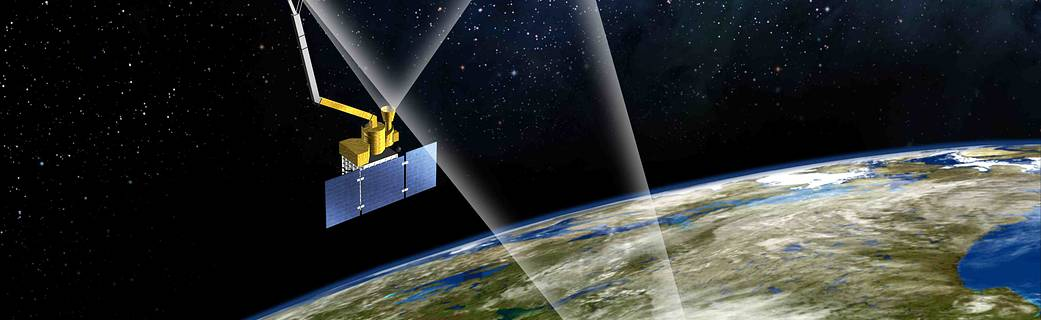 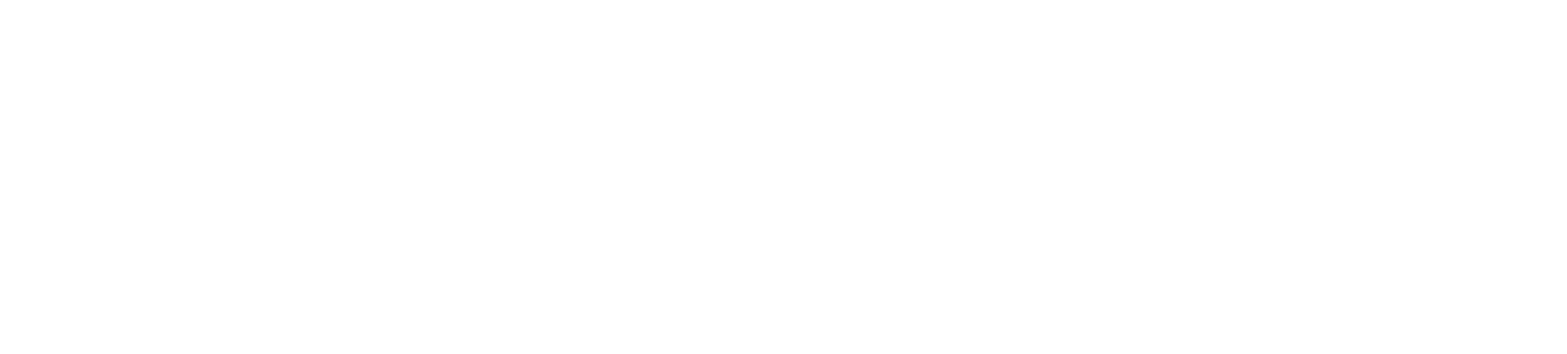 Source: NASA
[Speaker Notes: Image Credit: https://science.nasa.gov/mission/smap/]
Section I - Satellite Case Study
MarCO
What does this satellite observe? These CubeSats observe the surface of the planet Mars.

What sensors does this satellite use? They utilize cameras, communication equipment, and navigational equipment. 

How do these individual sensors come together to provide information to scientists that tell the entire story? These two systems were able to work together to gain information about the landing location and status of another, larger project called InSight.
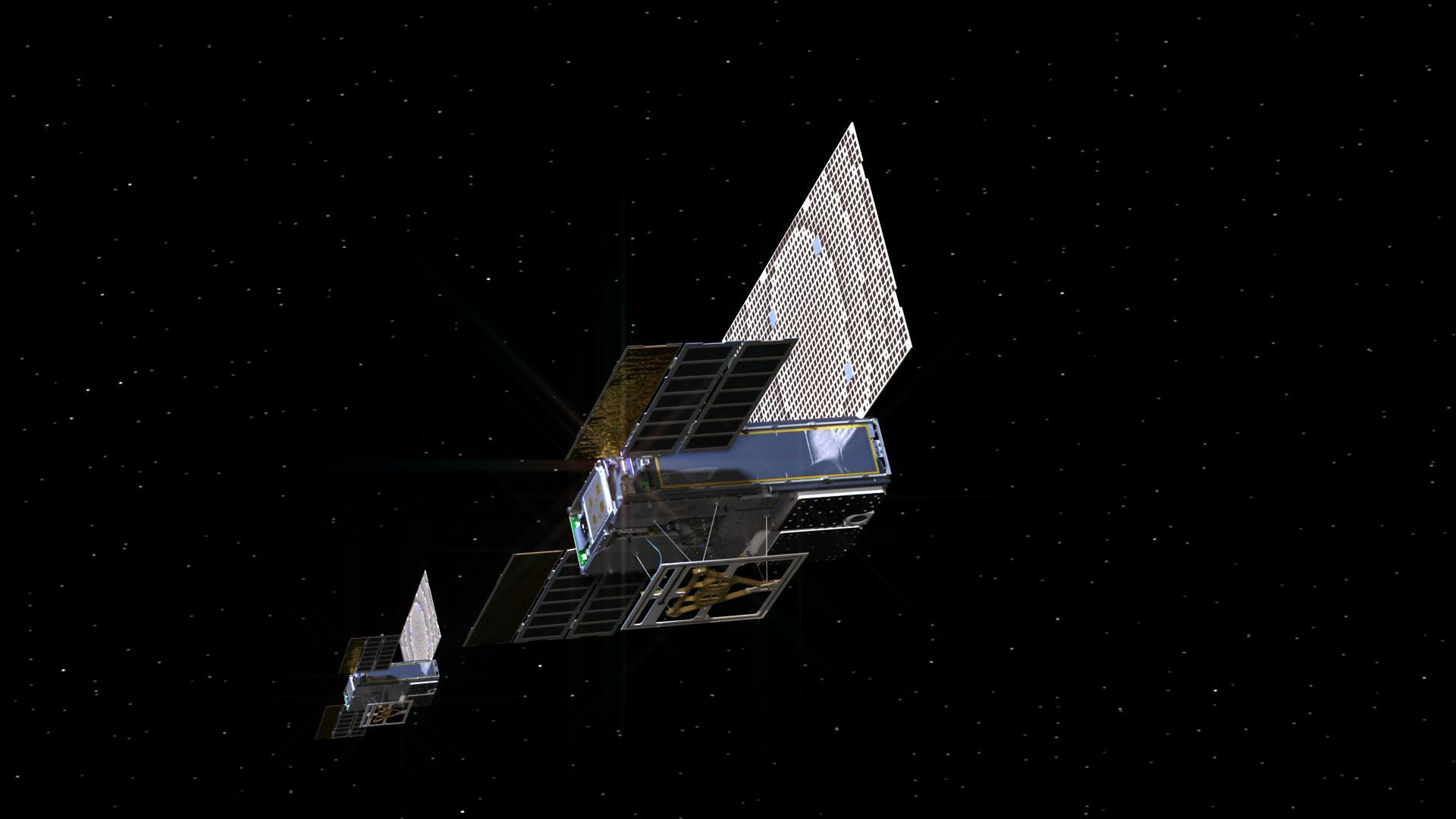 Source: NASA/JPL-Caltech
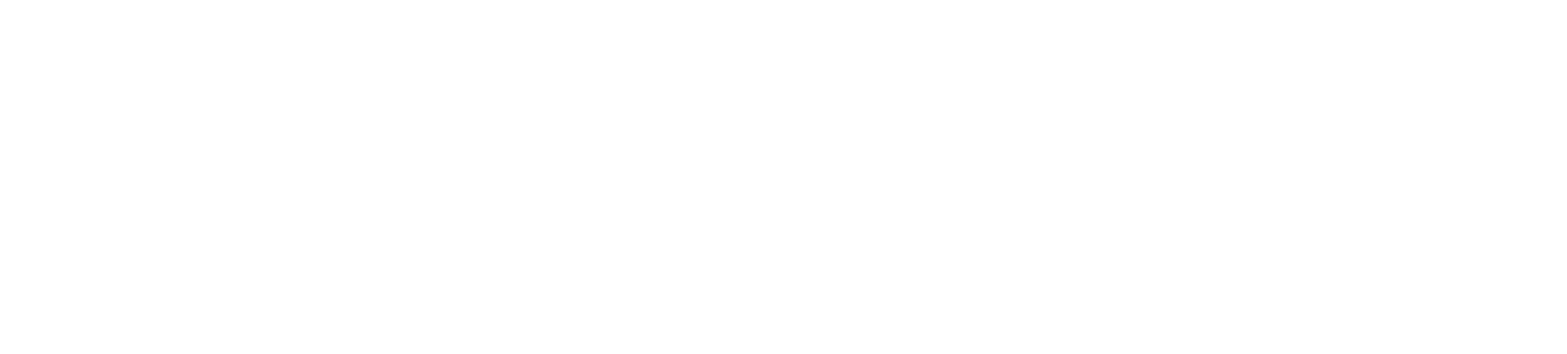 [Speaker Notes: Image Credit: https://solarsystem.nasa.gov/missions/mars-cube-one/in-depth/]
Section I - Satellite Case Study
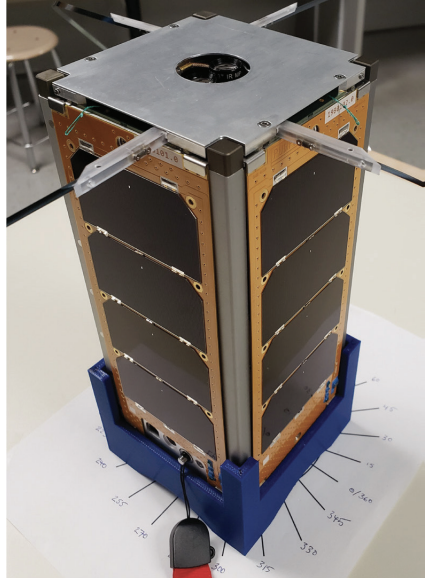 ELaNa
What does this satellite observe? ELaNa 36 is designed to observe forest regrowth in the Gatlinburg, Tennessee area from orbit. 

What sensors does this satellite use? The CubeSat uses a variety of cameras, a flight navigation computer, and a VHF/UHF radio for communication with the ground.

How do these individual sensors come together to provide information to scientists that tell the entire story? Once it takes photos from orbit, it sends them back to students via the radio. It can also be remotely controlled from the ground through the use of the radio.
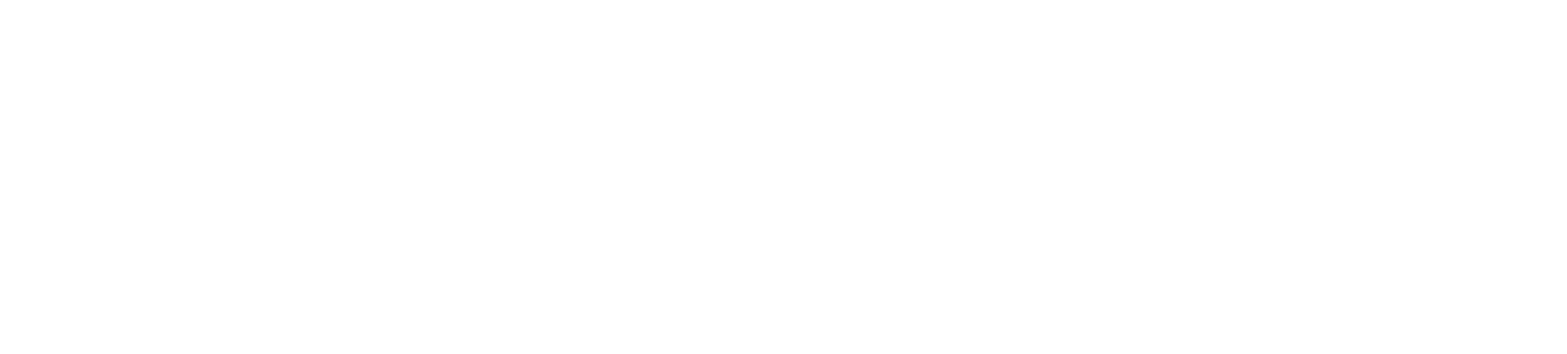 Source: NASA
[Speaker Notes: Image Credit: https://www.nasa.gov/sites/default/files/atoms/files/elana_36_mission_fact_sheet.pdf]
Section I - Satellite Case Study
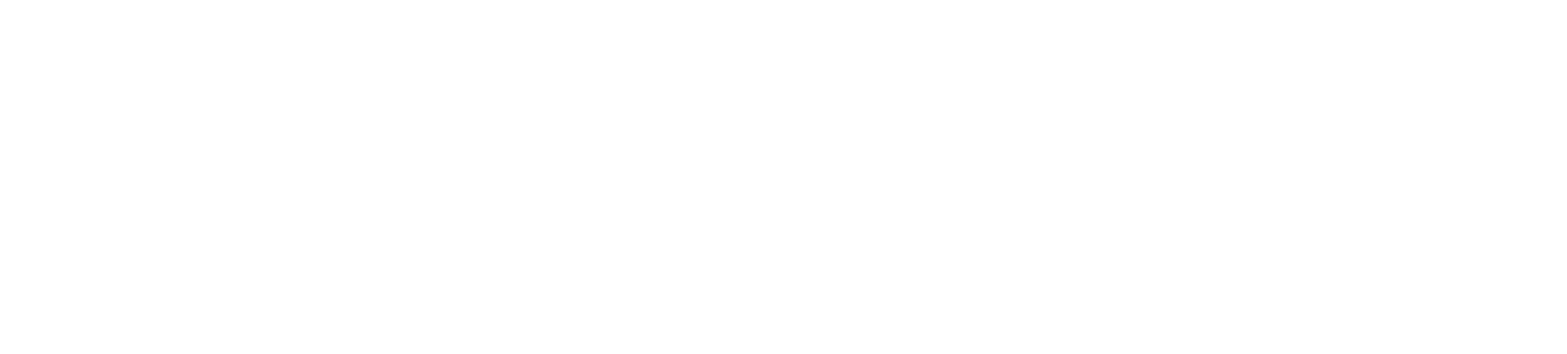 DART
What does this satellite observe? This satellite was designed to record the results of a small spacecraft slamming its mass directly into an asteroid to determine if the impact will sufficiently redirect the course of the asteroid.

What sensors does this satellite use? The CubeSat companion for the DART program uses two optical cameras.
How do these individual sensors come together to provide information to scientists that tell the entire story? The information recorded by the optical cameras can be sent back to scientists on the ground, who will be able to determine whether or not ramming the asteroid with the spacecraft achieved the expected result.
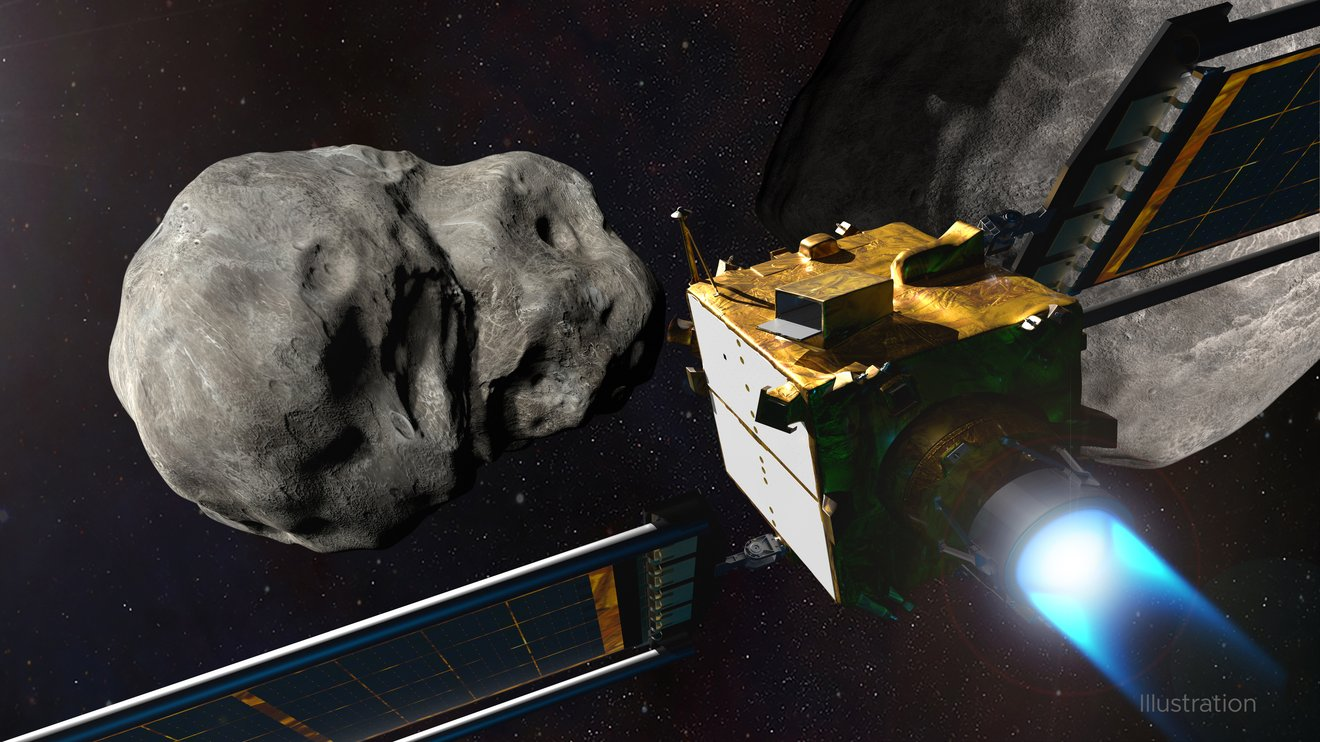 Credit: NASA/Johns Hopkins APL/Steve Gribben
[Speaker Notes: Image Credit: https://www.jpl.nasa.gov/news/nasas-asteroid-striking-dart-mission-team-has-jpl-members]
Day 3 Wrap-up:
How do these case studies relate to the transmission process activity?
Just like in the activity, a single sensor acting alone was not able to provide all of the necessary information. Having more sensors allows scientists to gather more information than they would be able to otherwise.
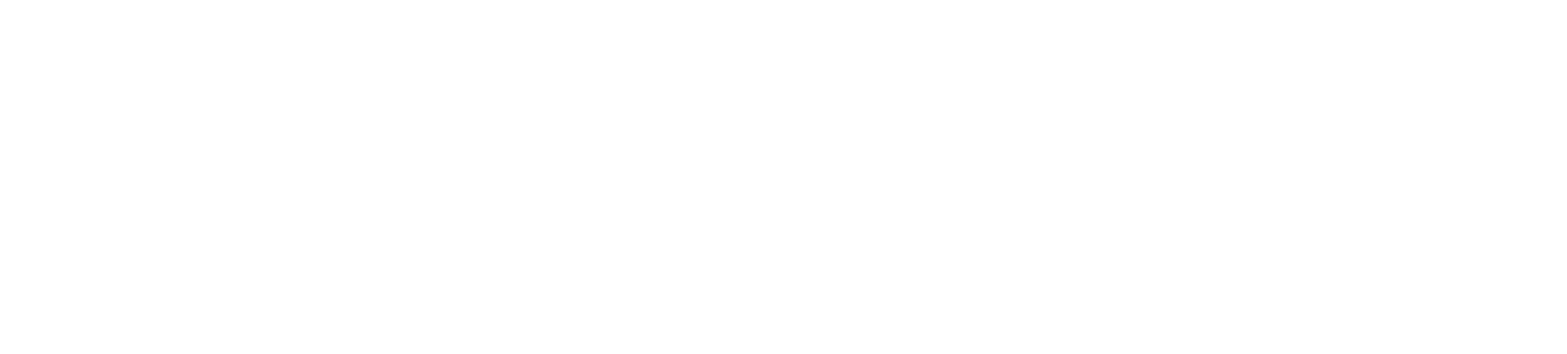 Day 4
Space Spark
CubiKit Mission
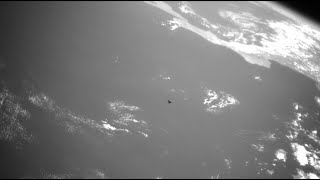 Get to Know Your CubiKit
Ground Control Teams: Establish a Commander
Establish Communication & Complete Systems Check
Achieve Mission Objective
Space Trivia
About how long was Sputnik 1 in orbit?
3
 years
3 
days
3 months
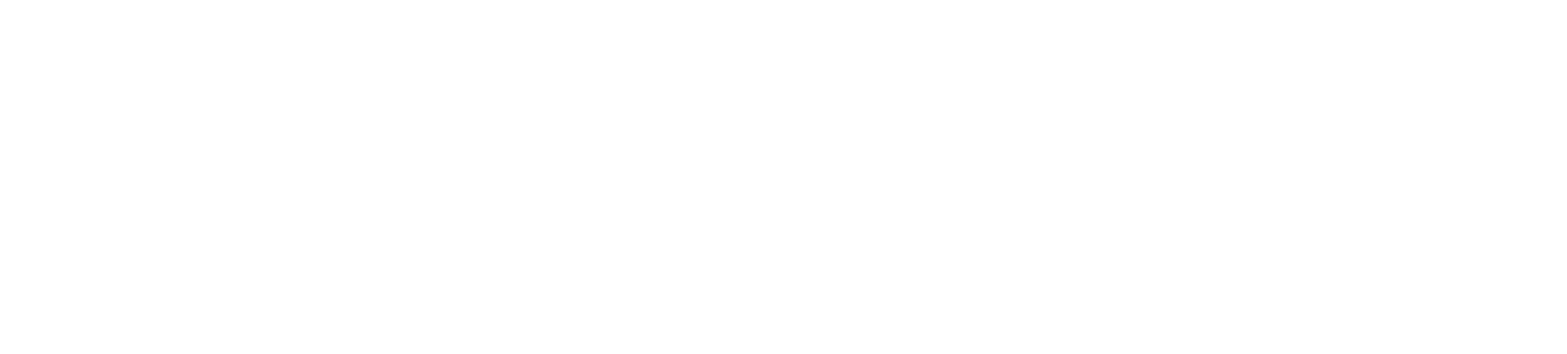 [Speaker Notes: Trivia (3 months) Student Handout for CubiKit Mission

Credit: Aerospace Video]
CubiKit
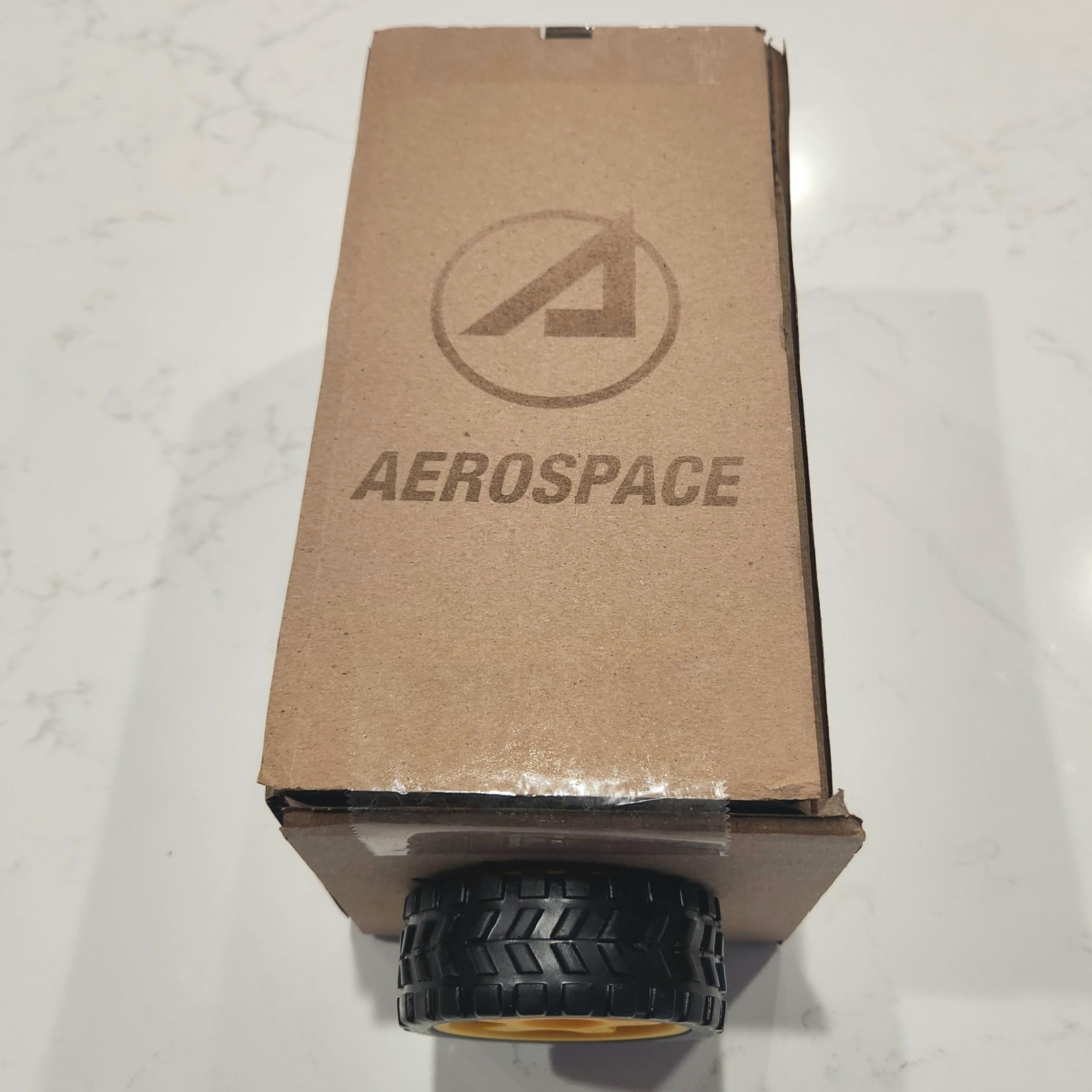 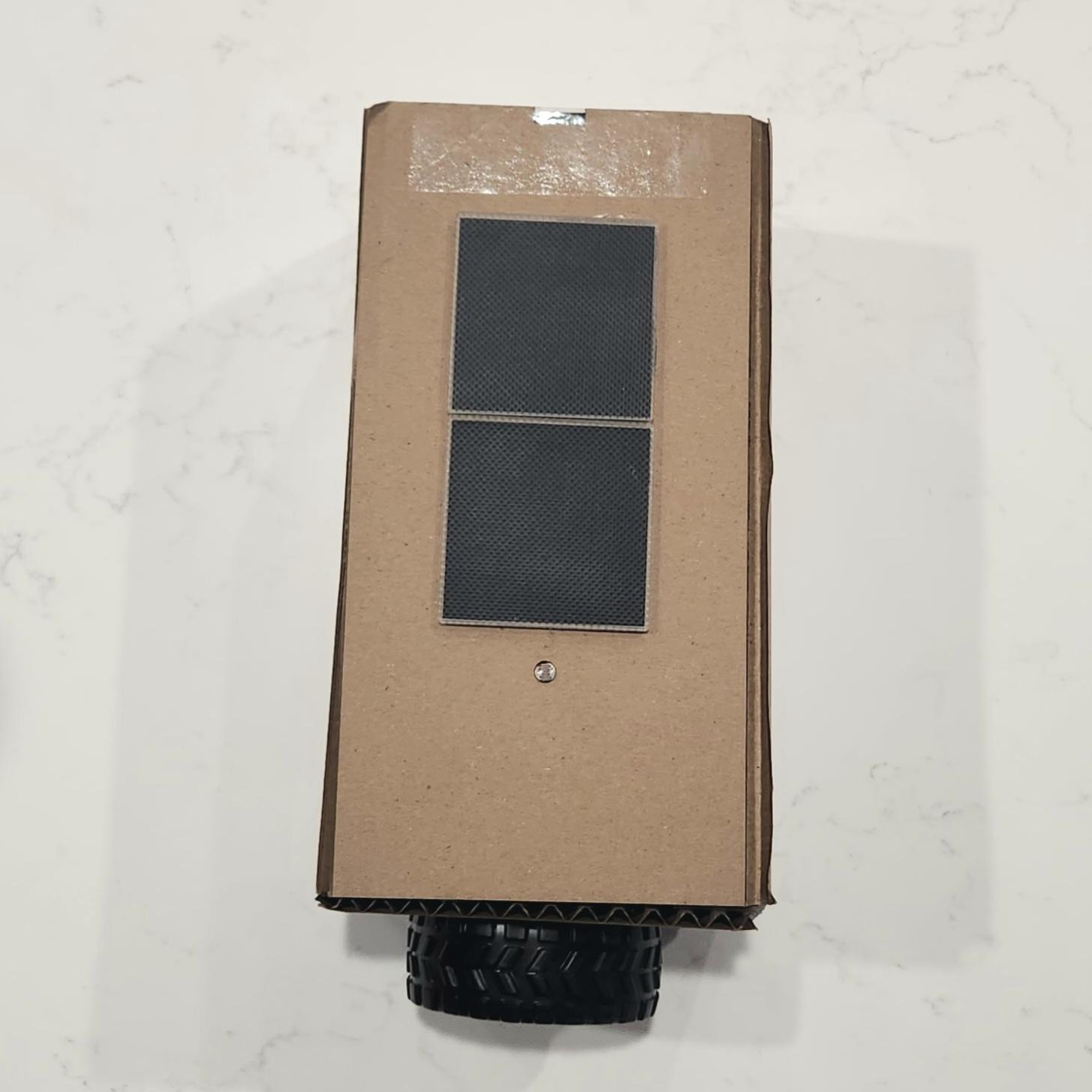 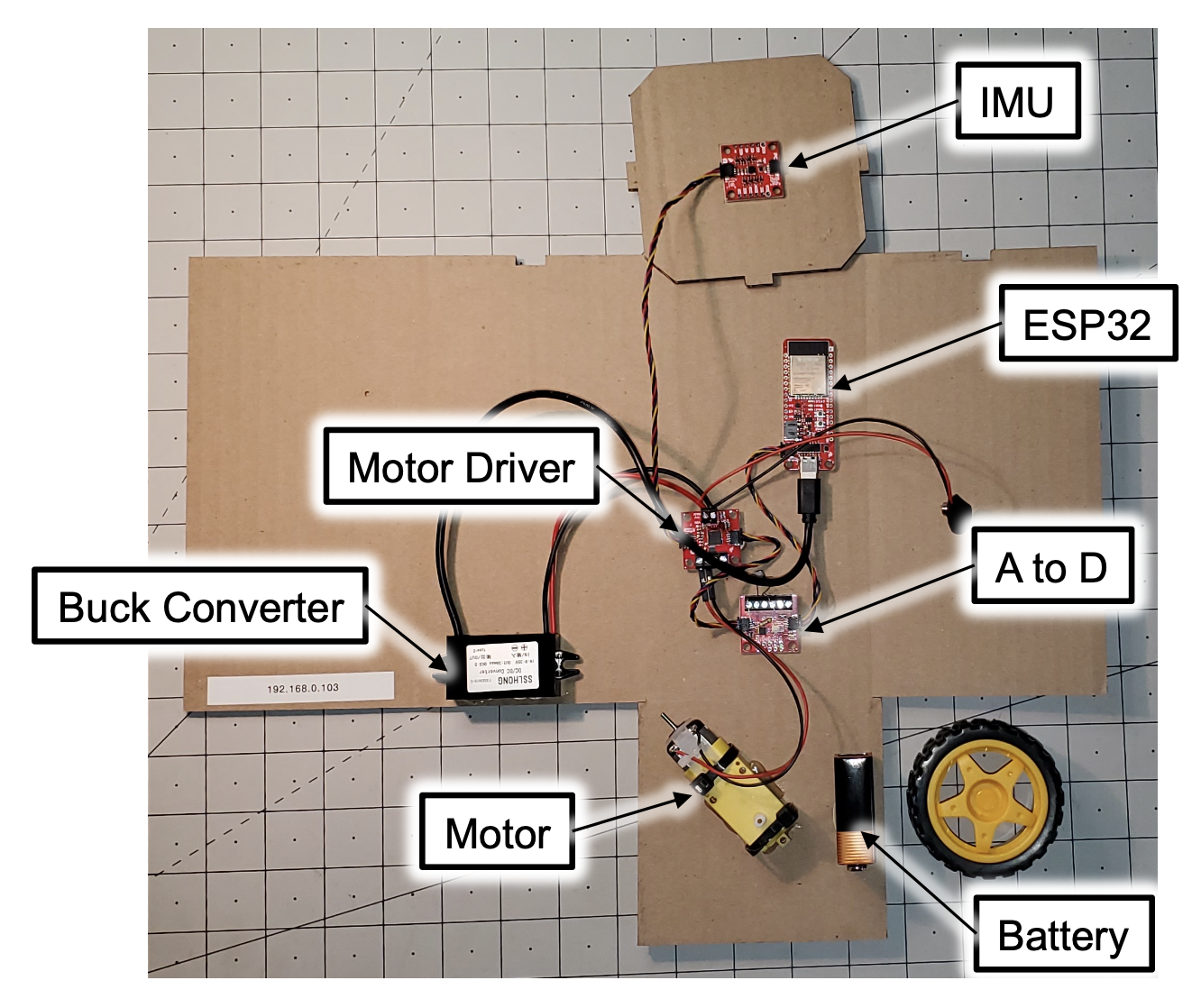 [Speaker Notes: Aerospace Photos]
Solar Panel
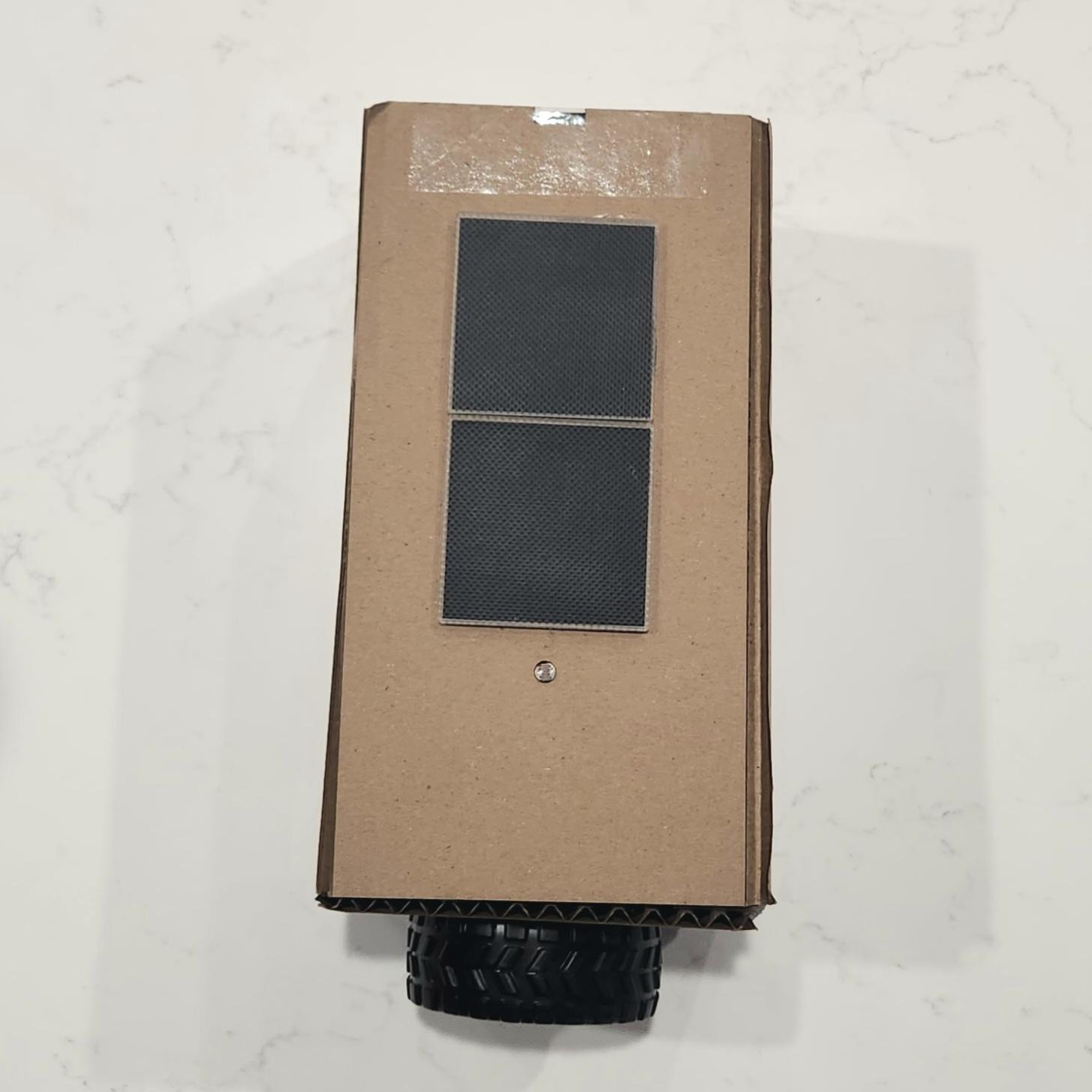 The solar panel absorbs a particular spectrum of light and converts it to electrical energy to be used in the circuit.  In the data link page (once the computer is connected to the CubiKit), you will see the power output measured in Watts (W).
Sample
Data
Chart
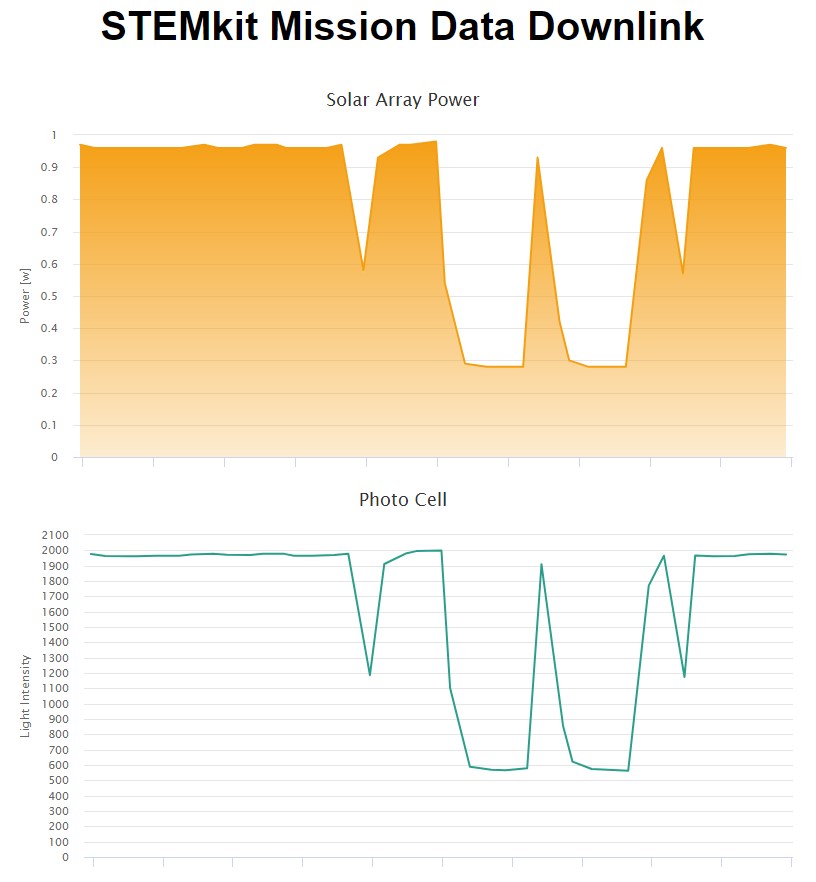 [Speaker Notes: Photo from cubikit]
Photocell (Sun Sensor)
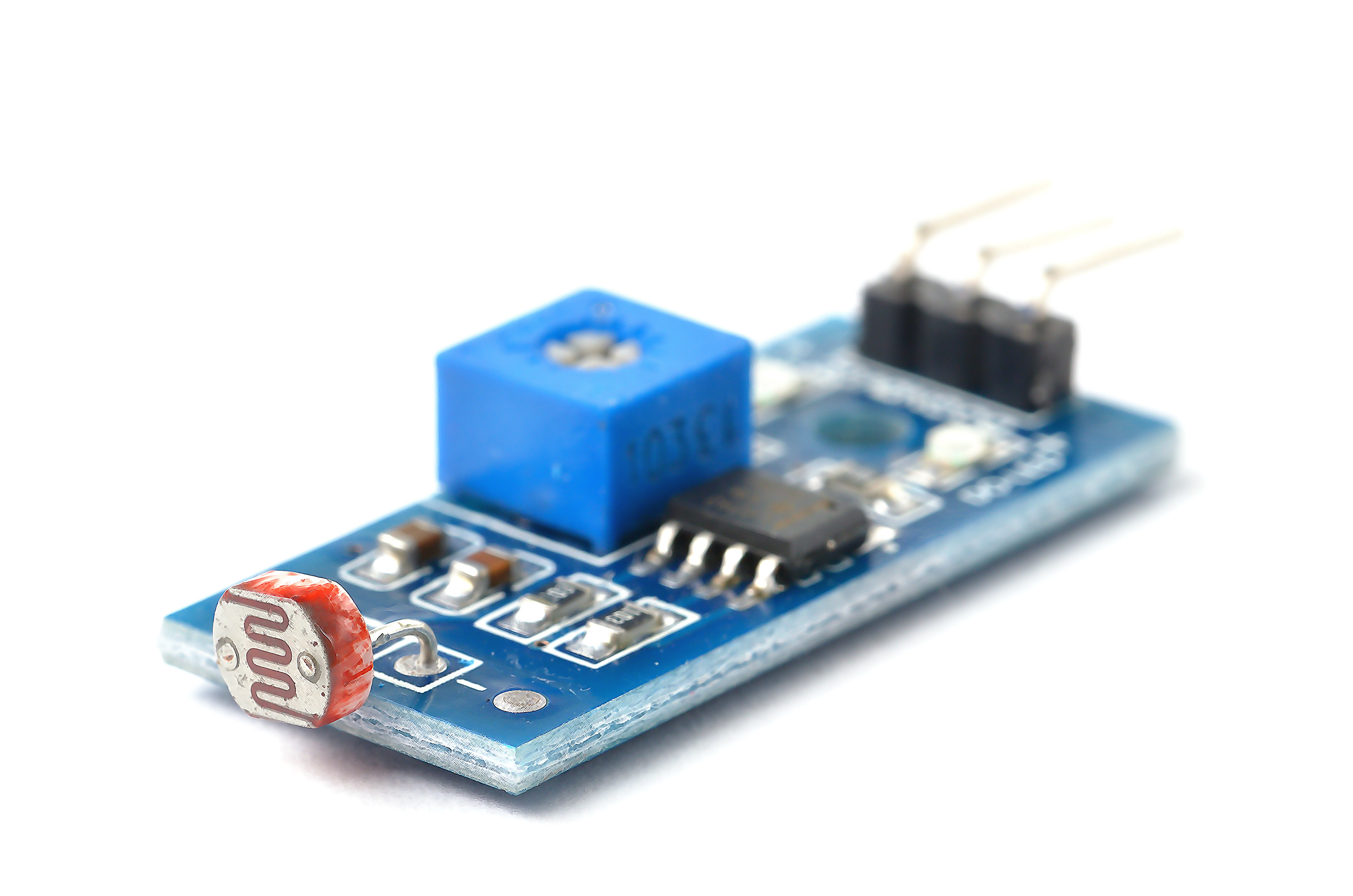 The photocell measures light intensity (lumens/m2) and is what is referred to as the Sun Sensor.  This simulates the real sun sensors that CubeSats use to orient themselves when in orbit.
Sample
Data
Chart
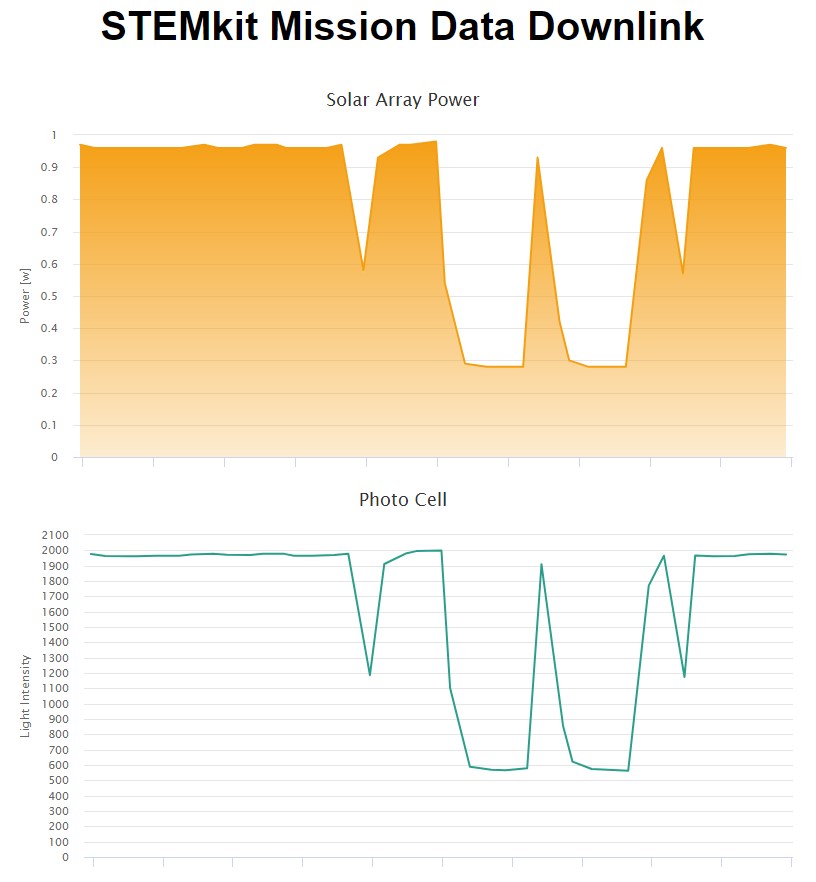 [Speaker Notes: Adobe Stock]
Inertial Measurement Unit (IMU)
Gyroscope
02
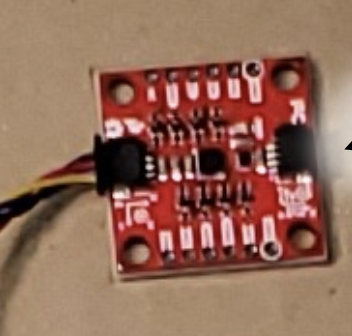 Accelerometer
03
01
Magnetometer
[Speaker Notes: Photo from kit]
Inertial Measurement Unit (IMU)
Sample
Data
Chart
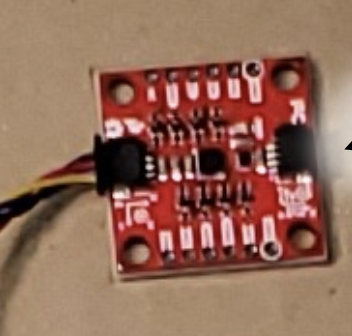 IMU Accelerometer
Measures the acceleration the CubiKit is experiencing in the x, y, and z directions.  Units are in mili-G where G is the gravitational constant 9.81m/s2 (Milli-G is 1/1000th of 9.81m/s2).
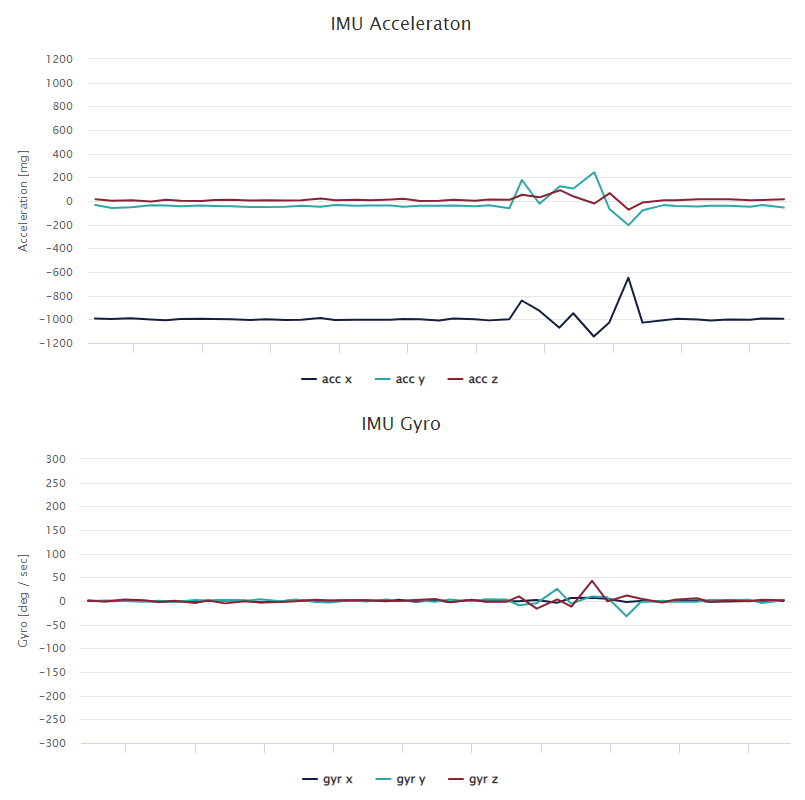 [Speaker Notes: Photo from kit]
Inertial Measurement Unit (IMU)
Sample
Data
Chart
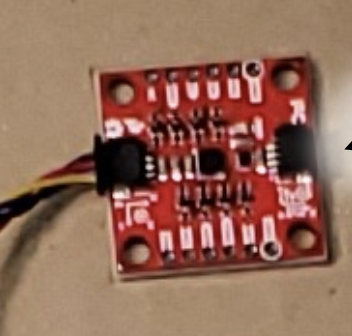 IMU Gyroscope
Measures the amount of rotation the CubiKit is experiencing about the x, y, and z axes. Units are in degrees per second (deg/sec)
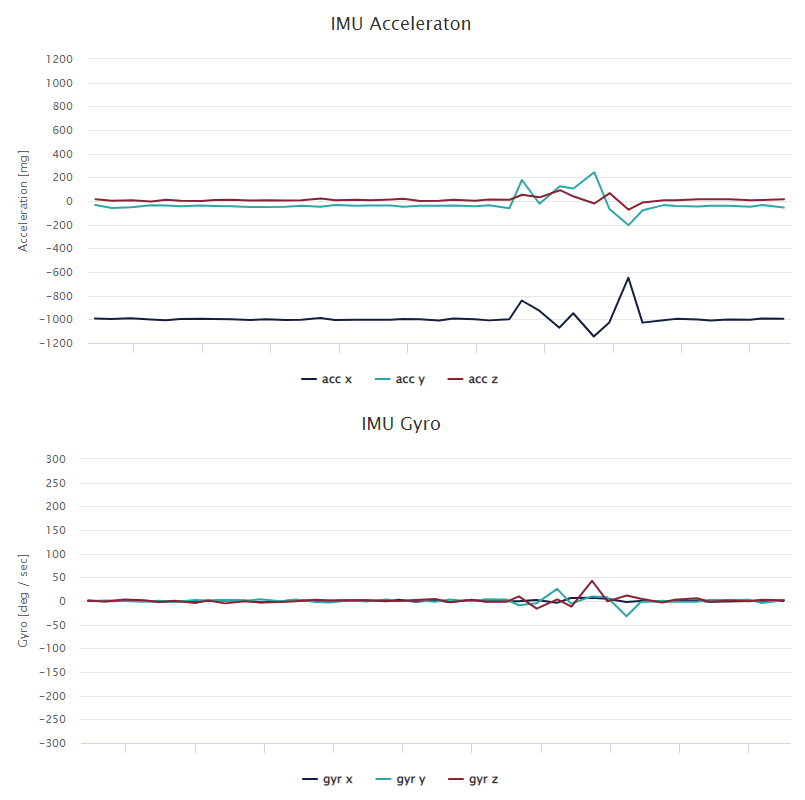 [Speaker Notes: Photo from kit]
Inertial Measurement Unit (IMU)
Sample
Data
Chart
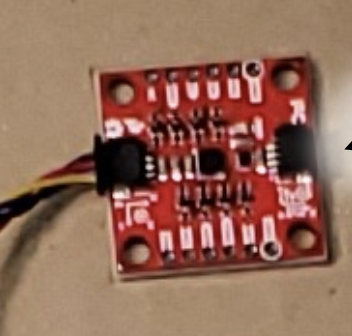 Magnetometer
Measures the relative amount of magnetic field in the local area around the IMU on the CubiKit. Units are in microteslas (𝜇T)
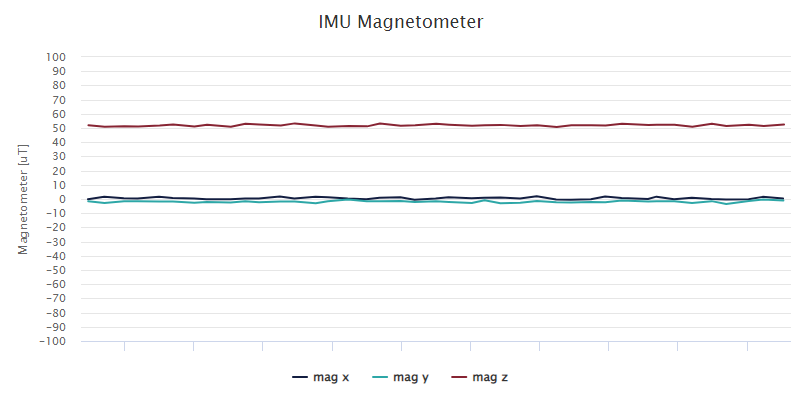 [Speaker Notes: Photo from kit]
CubeSat Mission
Mission Objective

The objective for the mission is for your ground control team to establish communication with your spacecraft, run a systems check, and orient the cubesat to track the sun.   
Mission Success -
establish communication with the cubesat
display understanding of the data components of the cubesat
complete system check of
Solar Array
Photocell
Inertial Measurement Unit (IMU)
Acceleration
Gyroscope/Rotation
Magnetometer/Magnetic Fields
Confirm successful tracking of sun with data
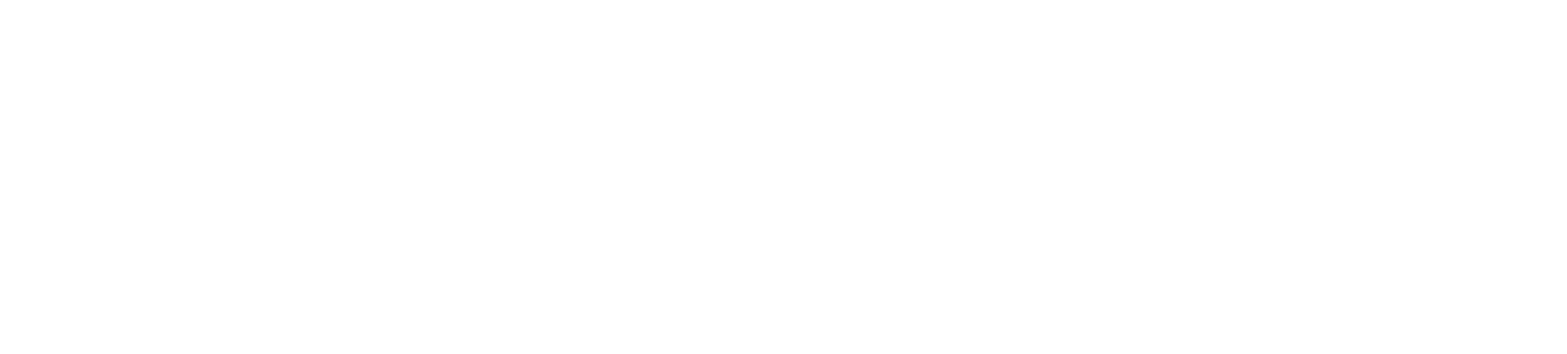 Day 5
Space Spark
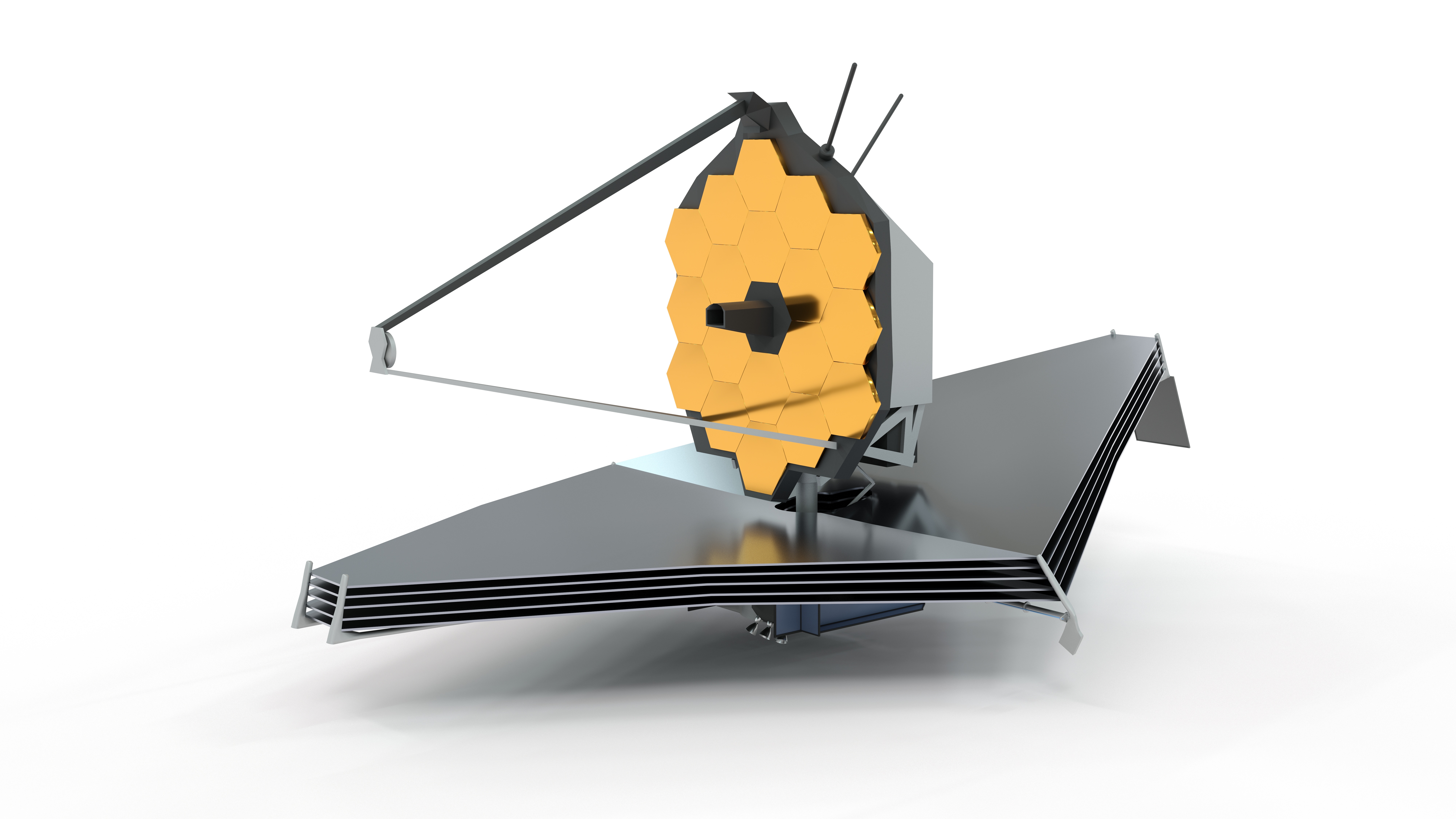 CubiKit Mission
Assist the ERROR Team
Experience the Problem
Diagnose the problem
Implement a Solution
CubiKit Wrap-up
Space Trivia
How much gold covers the 18 mirrors on the James Webb Space Telescope?
2 
ounces
200
 ounces
2,000 ounces
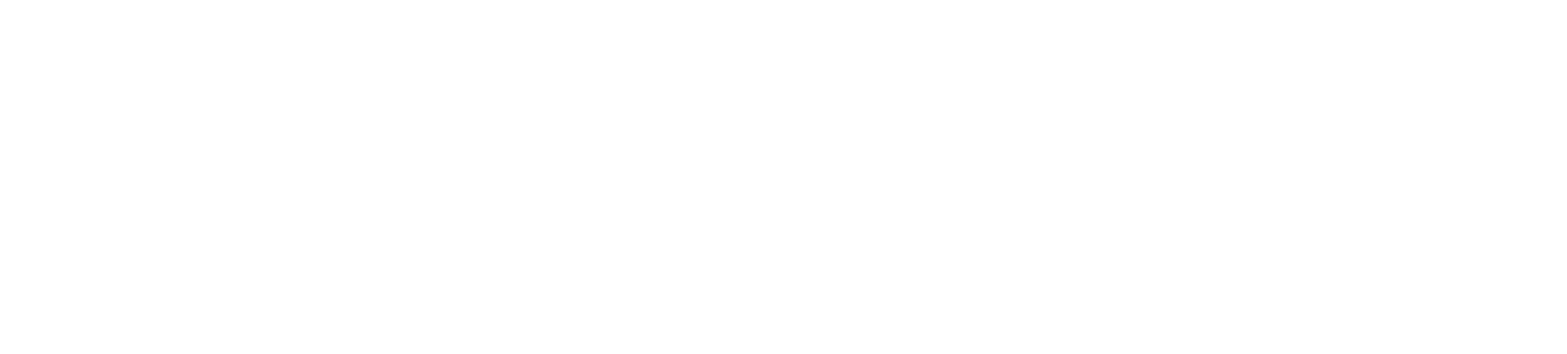 [Speaker Notes: Trivia (less than 2 oz)  More information 

Adobe Stock]
Wrap-Up
Poetry for People 
Who Can’t Rhyme
Force an Analogy
Write a haiku about cubesats and satellite missions. (Remember, a haiku is a short 3-line poem following the 5-7-5 syllable format.)
Explain how cubesats are like a ________ (see your flight director for the object/ action).
Share Your Thoughts
Techno-Jargon Rap
Revisit the case studies and rank the projects based on their importance. 
Justify your most important and least important choices with an explanation.
Write (and maybe perform) a continuation & happy ending to the ERROR team member’s stress-induced rap including your data analysis and solution your team offered.
What do they do?
What are CubeSats & other small satellites?
How do they adjust & maintain orientation?
CubeSatEssentialQuestions
How do they position themselves in space for a mission?
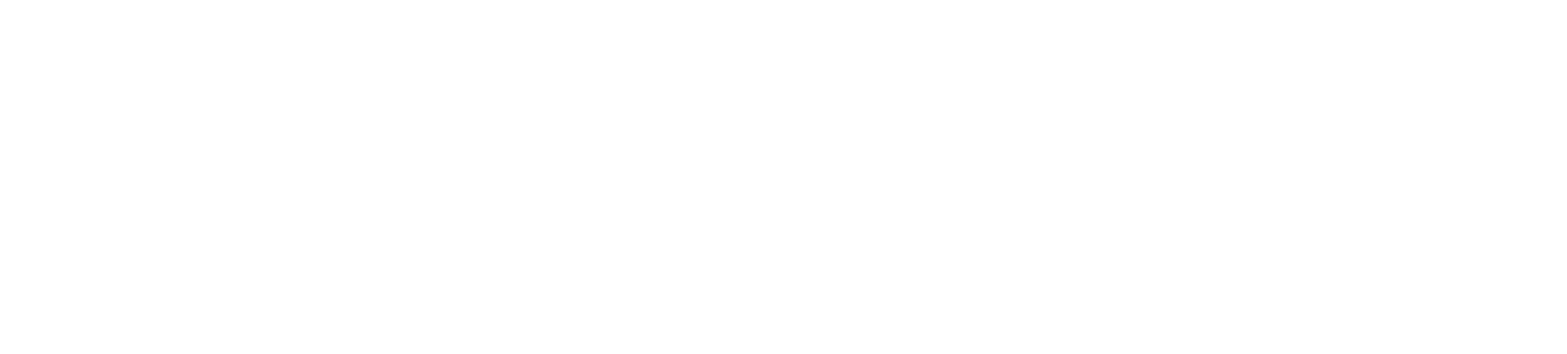 Alternate
Space Spark
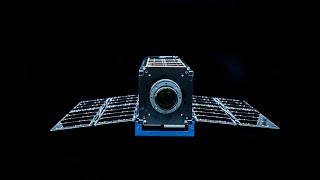 Space Trivia
NASA’s SLS rocket generates more thrust than the Apollo-era Saturn V. How much more thrust does it generate?
10 %
12%
15%
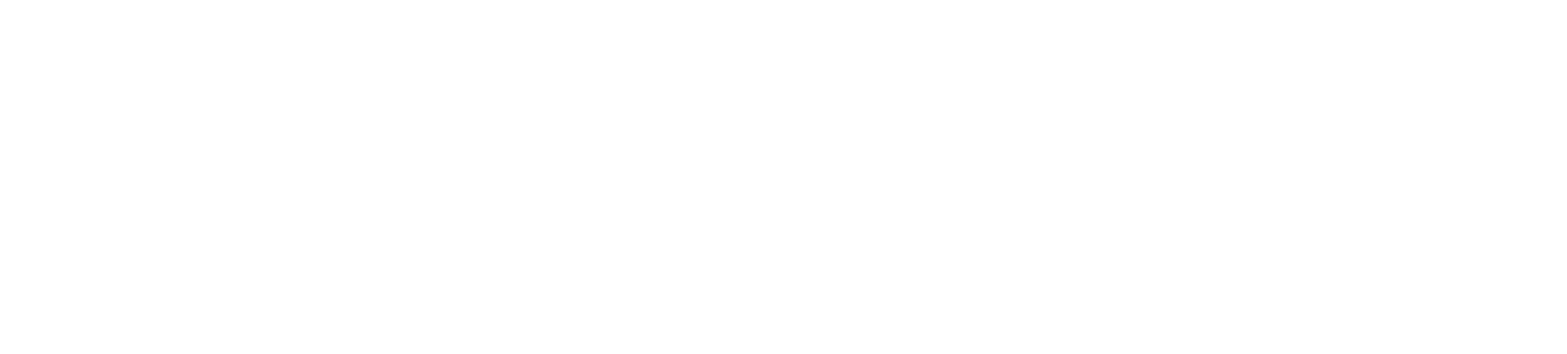 [Speaker Notes: Trivia (15) More information

Credit: Aerospace Moonlighter]
Space Spark
Alternate 
Sparks
Space Spark
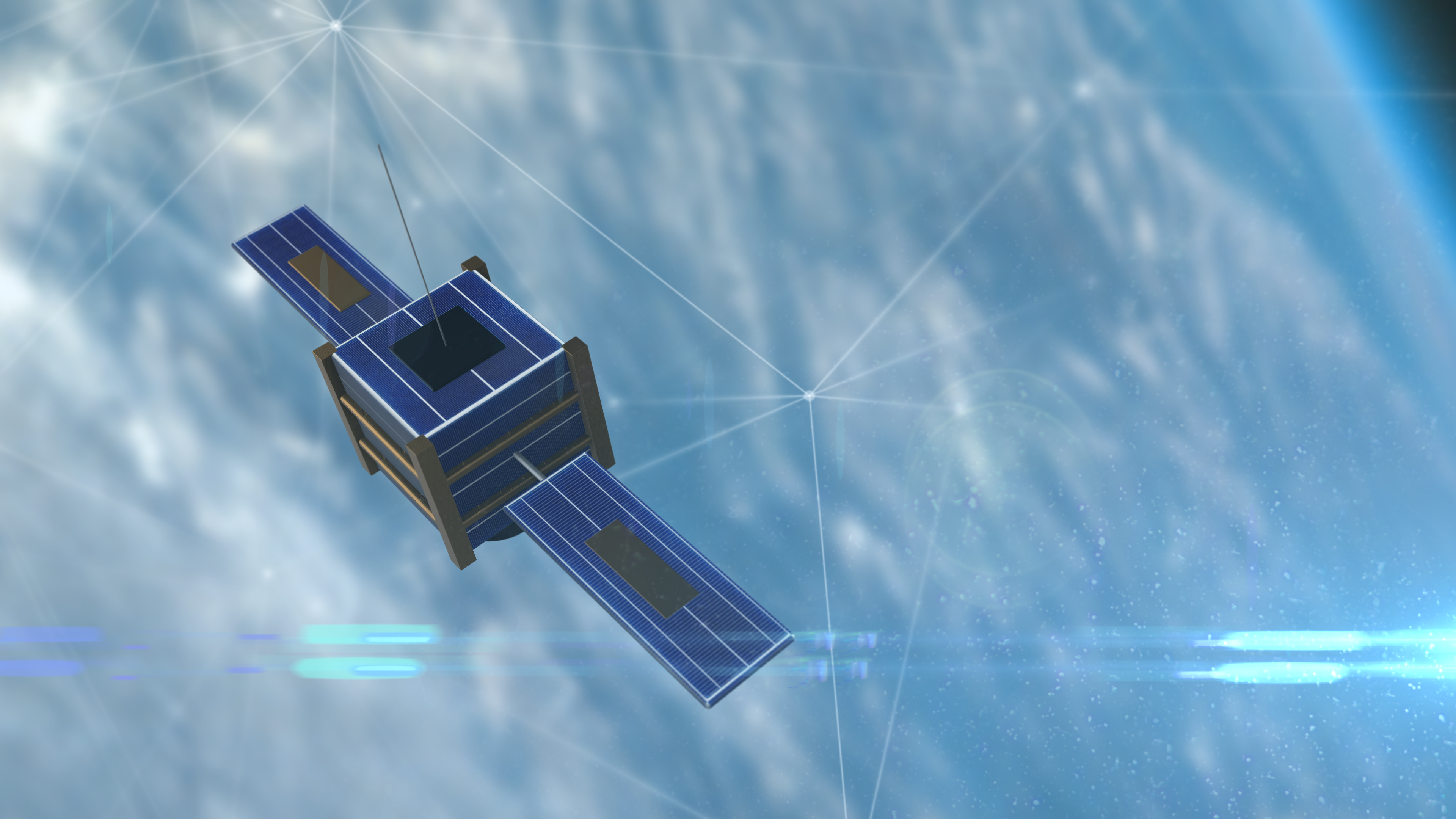 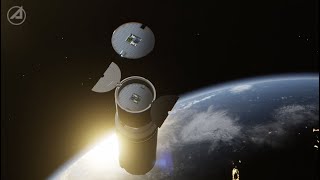 Space Spark
Space Spark
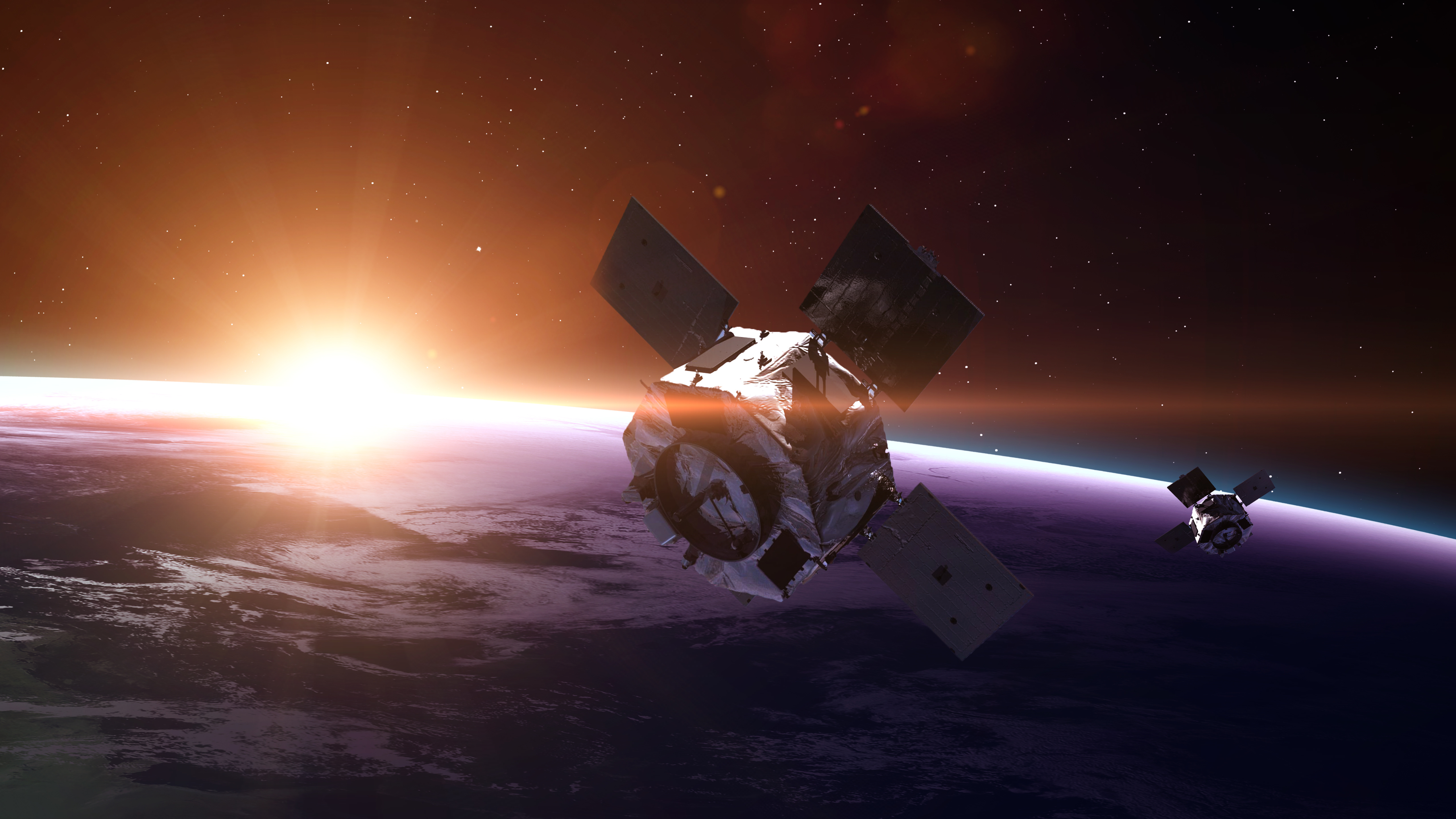 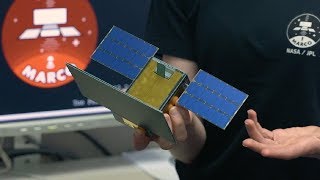 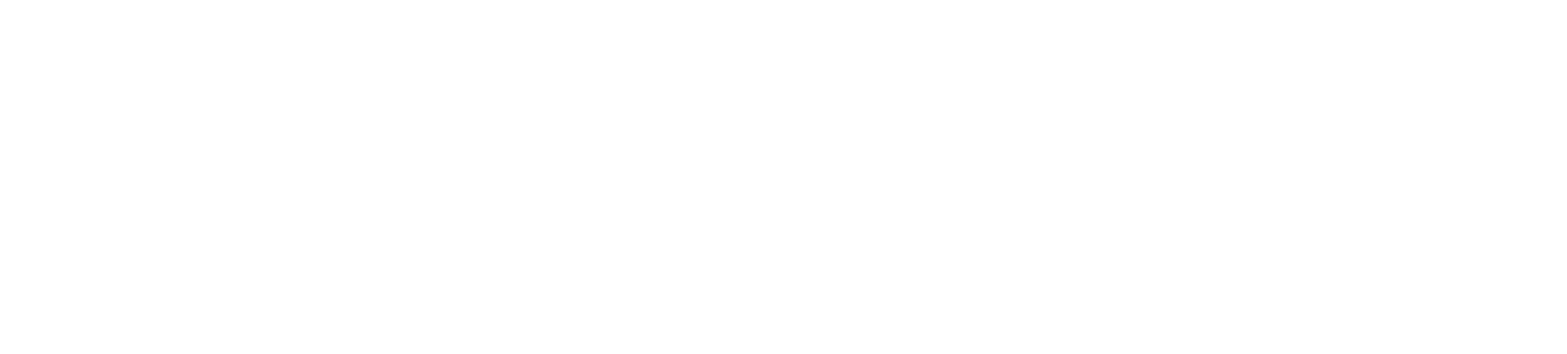 Source: NASA/JPL
[Speaker Notes: 1: Adobe Stock
2: Aerospace 
3: Adobe Stock
4: NASA JPL]
Alternate 
Trivia
Space Trivia
Which cartoon character was featured on a shuttle program patch?
Woody Woodpecker
Mickey Mouse
Bugs Bunny
George Jetson
Space Trivia
Satellites and space debris orbiting Earth increase the overall brightness of the night sky by how much?
3%
2%
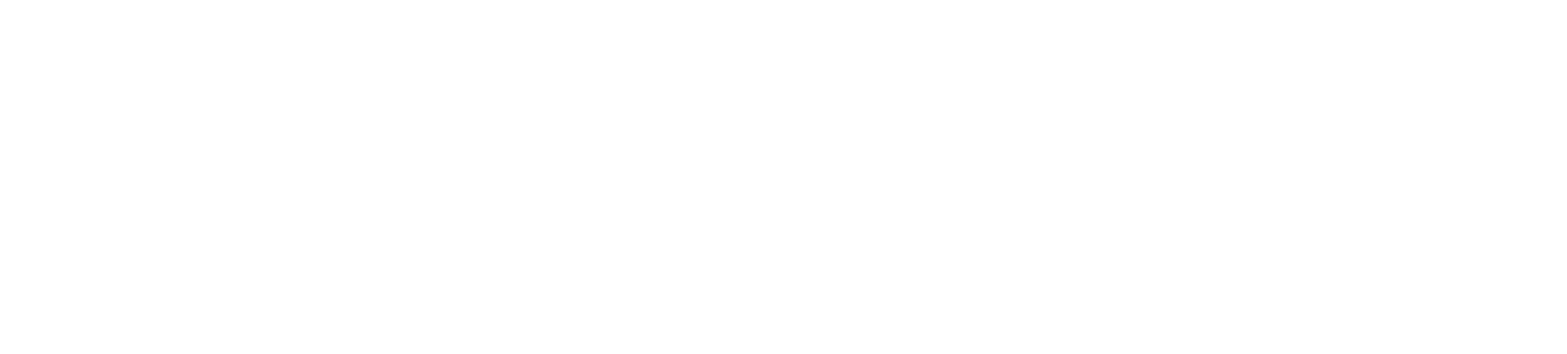 1%
[Speaker Notes: Which cartoon character was featured on a shuttle program patch? (Answer: Woody Woodpecker-Over the course of a month, security cameras caught, but no one noticed, a woodpecker drilling 71 holes on the external tank of a shuttle for STS-70 mission.)
Satellites and space debris orbiting Earth increase the overall brightness of the night sky by how much? (Answer: 1%) & possible spark video]
Credits
Special thanks to all the people who made and released these awesome resources for free:
Presentation template by SlidesCarnival
42
[Speaker Notes: https://www.slidescarnival.com/iris-free-presentation-template/3923]